СССР
в 1945-1985 гг.
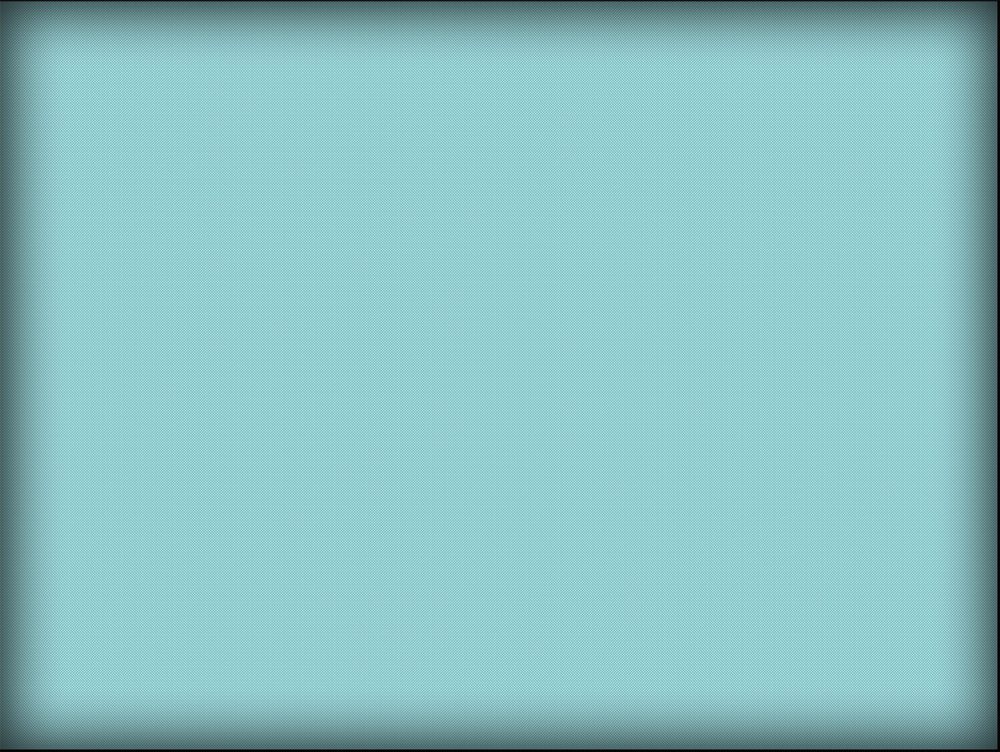 Хронологический ряд
1945 г., 4 сентября – в СССР отменно чрезвычайное положение.
1946-1950 гг. - четвертый пятилетний план восстановления народного хозяйства СССР.
1946 г. 15 марта – СНК преобразован в Совмин, наркоматы – в министерства.
1946 г. – засуха охватила Украину, Молдавию, правобережные районы Нижнего Поволжья, Северный Кавказ, центральные черноземные области.
1947 г., декабрь - отмена карточной системы. Денежная реформа.
1948 г. – начало борьбы с «космополитизмом».
1949 г. - создание Совета Экономической Взаимопомощи (СЭВ).
1949 г. – «Ленинградское дело».
1951 г. – «Мингрельское дело».
1952 г. – СССР вернул Китаю Порт-Артур
1952 г., 5-14 октября – Х1Х съезд КПСС. Изменено название партии.
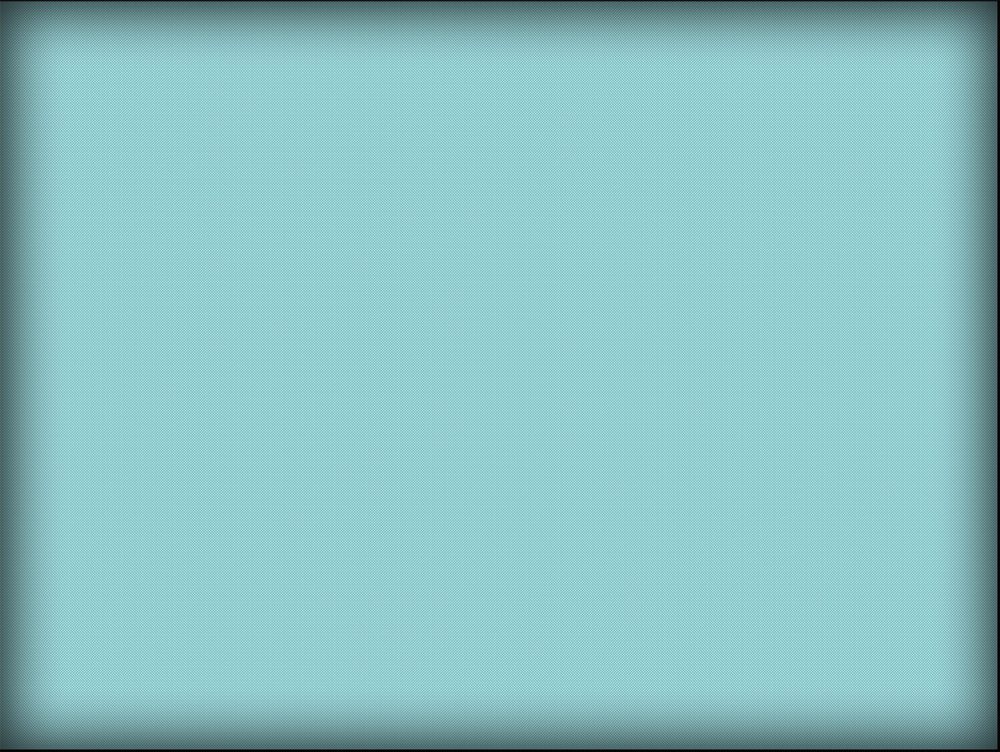 (Продолжение)
1953 г., 5 марта – умер И.В. Сталин.
1953 г., 13 сентября – на вновь учрежденный пост Первого Секретаря ЦК КПСС избран Н.С. Хрущев.
1956 г., февраль – ХХ съезд КПСС. Доклад Н.С. Хрущева «О культе личности и его последствиях».
1956 г., июнь – Постановление ЦК КПСС «О преодолении культа личности и его последствий».
1957 г., февраль – введено новое Положение о Верховном Суде СССР.
1957 г., октябрь – запуск в СССР первого в мире искусственного спутника Земли. 
1957 г., май – начало экономической реформы. Создание совнархозов.
1959-1965 гг. - семилетний план развития народного хозяйства.
1961 г., 12 апреля – полет в космос Ю.А. Гагарина.
1961 г., октябрь – ХХII съезд КПСС. Принятие новой Программы партии.
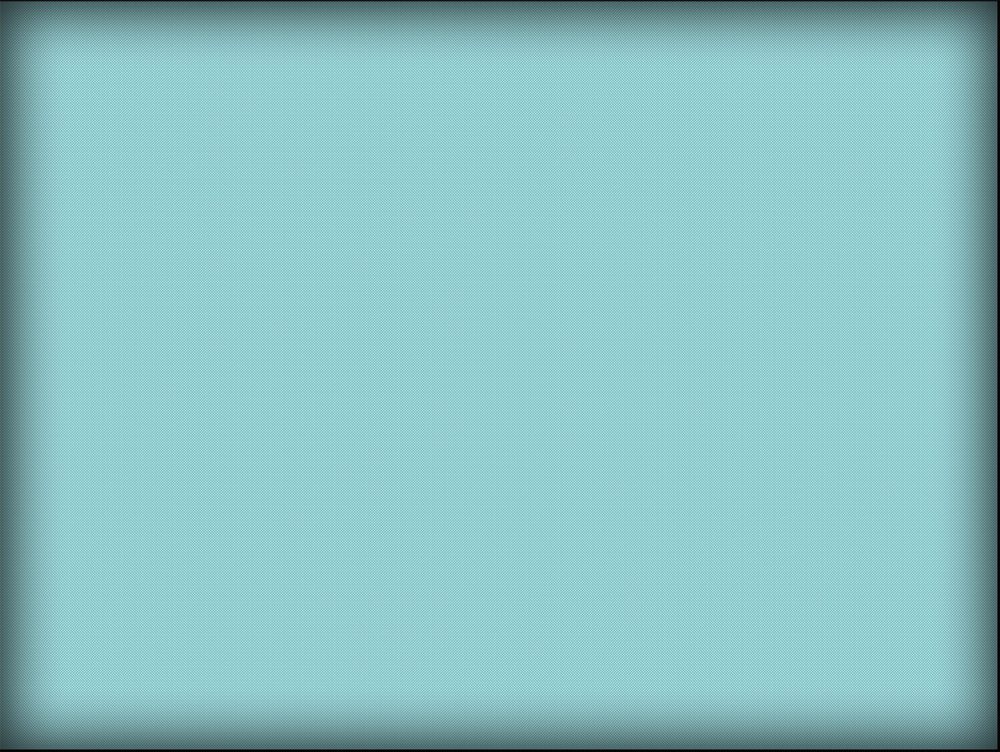 (Продолжение)
1964 г., октябрь – отставка Н.С. Хрущева с занимаемых должностей.
1964 г. – колхозники стали получать государственные пенсии.
1964 –1982 гг. – Брежнев Л.И. во главе КПСС и Советского государства.
1965 г, март – постановление Пленума ЦК КПСС «О неотложных мерах по дальнейшему развитию сельского хозяйства СССР».
1965 г., 18 марта – космонавт А.А. Леонов вышел в открытый космос.
1965 г., сентябрь – постановление ЦК КПСС «Об улучшении управления промышленностью, совершенствовании планирования и усилении экономического стимулирования промышленного производства».
1966-1970 гг. – восьмой пятилетний план развития народного хозяйства СССР.
1968 г., август – ввод войск стран ОВД в Чехословакию.
1969 г. – конфликты СССР с Китаем.
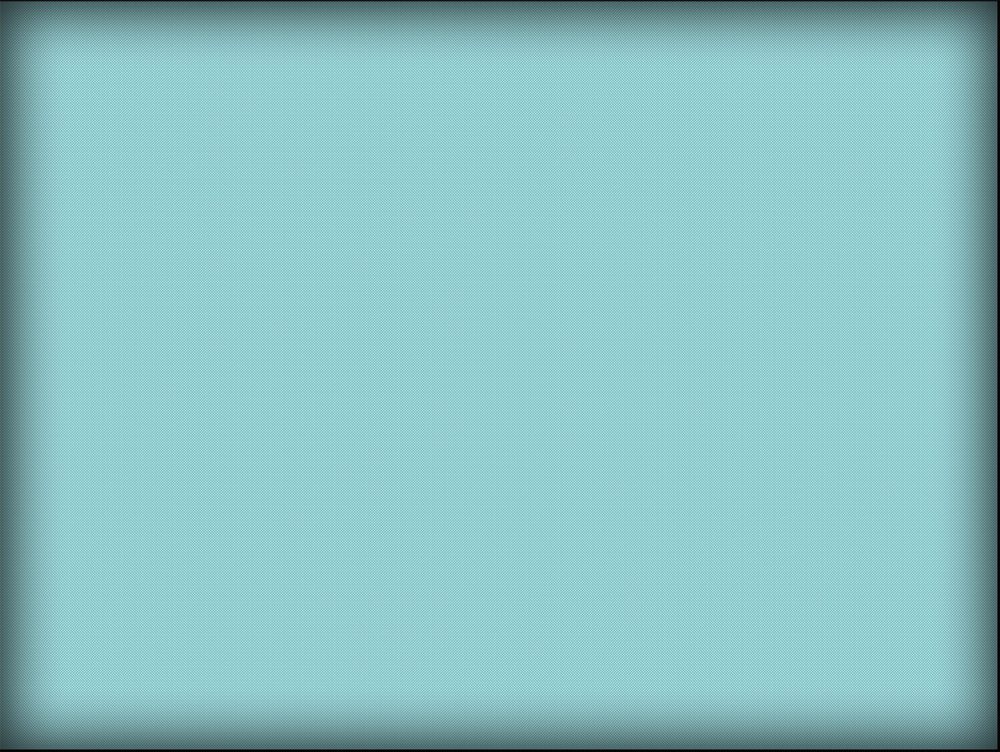 (Продолжение)
1971–1975 гг. - девятый пятилетний план развития народного хозяйства СССР.
1972 г. – мирный договор СССР ФРГ.
1972 г. - подписание между СССР и США договора ОСВ-1.
1975 г. - Совещание в Хельсинки по безопасности и сотрудничеству в Европе.
1976-1980 гг. - десятый пятилетний план развития народного хозяйства СССР.
1977 г., октябрь - принятие третьей Конституции СССР.
1979 г. – подписание между СССР и США договора ОСВ-2.
1979 г., декабрь - ввод советских войск в Афганистан.
1981–1985 гг. – одиннадцатый пятилетний план развития народного хозяйства СССР.
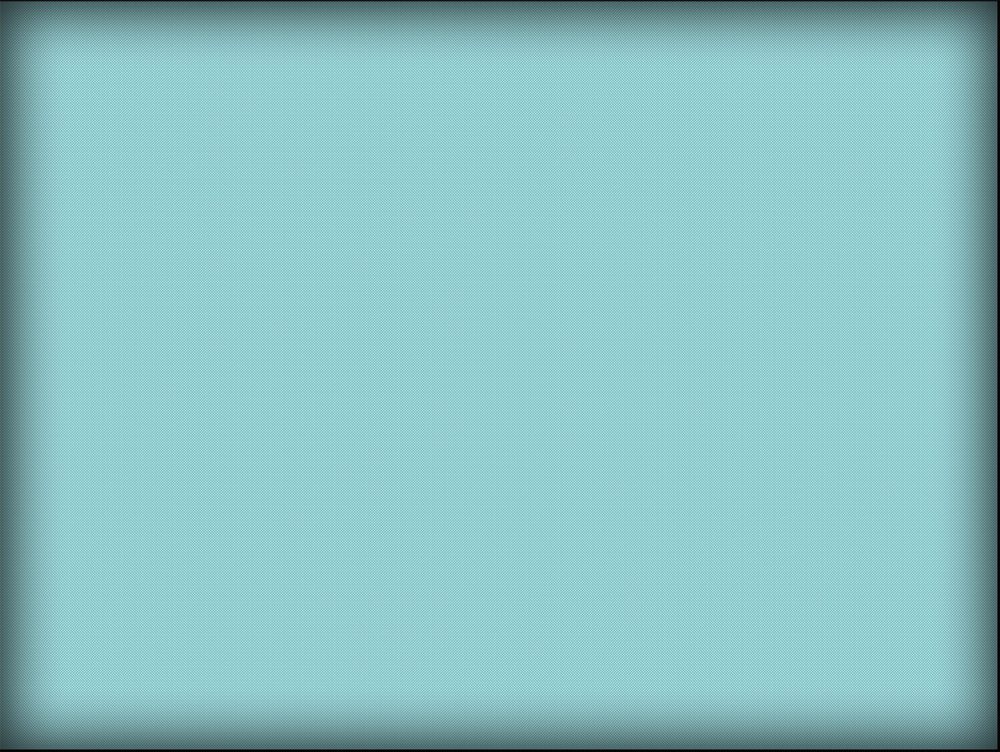 Понятийный аппарат
Биполярная система международных отношений – система, основанная на противостоянии двух сверхдержав и созданными ими военно-политических блоков – НАТО и ОВД.
Волюнтаризм – политика, не считающаяся с объективными законами, реальными условиями и возможностями.
Варшавский договор – договор, подписанный 14 мая 1955 г. в Варшаве между СССР и странами Восточной Европы, в соответствии с которым были созданы общие органы для координации внешней и военной политики союзных стран.
Госзаем – получение государством кредита путем сбора денежных средств у населения под ценные бумаги – облигации. Способ получения дополнительных средств для финансирования нужд экономики.
«ГУЛАГ» - сокращенное название головного учреждения в системе исправительных учреждений СССР. В послевоенный период число заключенных, спецпоселенцев, высланных достигло максимального размера.
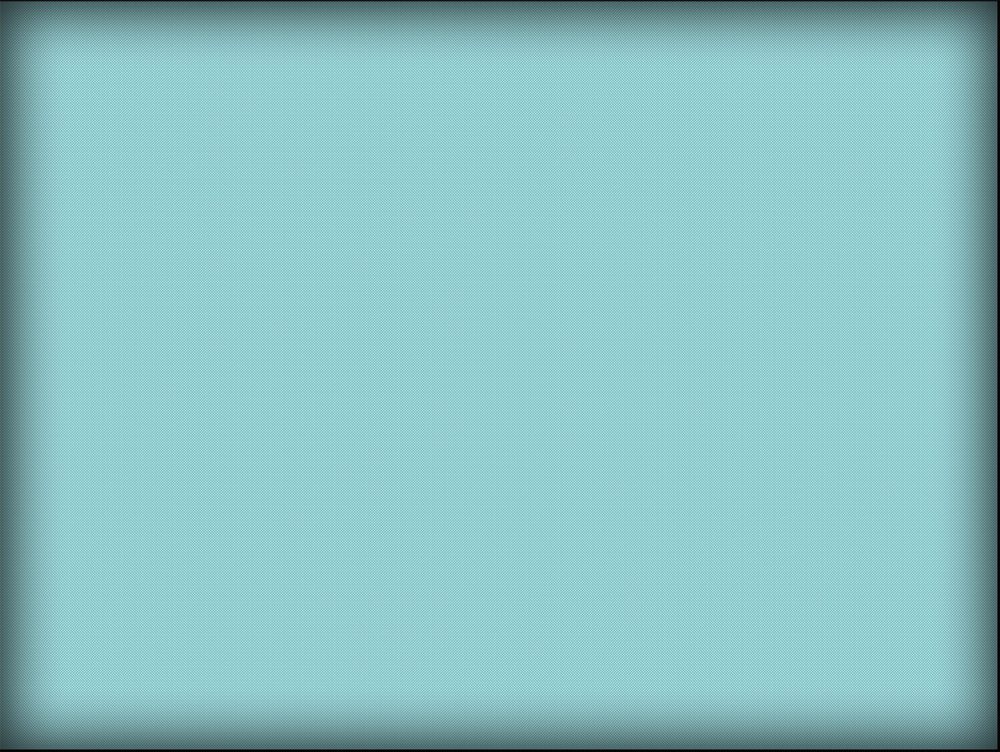 (Продолжение)
ГКЧП – Государственный комитет по чрезвычайному положению в СССР.
Доктрина – учение, научная или философская теория, политическая система, руководящий теоретический или политический принцип.
Десталинизация – начавшийся после смерти Сталина процесс в жизни советского общества, означавший отказ от тех или иных положений теории и практики сталинского варианта экономического и политического развития.
Диссиденты – лица, взгляды которых шли вразрез с официальной идеологией.
ЕЭС – Европейское Экономическое  Сообщество
«Железный занавес» – система мер, направленных на внешнюю изоляцию СССР от других стран в годы сталинского режима.
Космополитизм – идеология, выдвигающая идеи «мирового государства», «мирового гражданства», общечеловеческих ценностей. Отрицание узких рамок национального патриотизма и замкнутости национальной культуры.
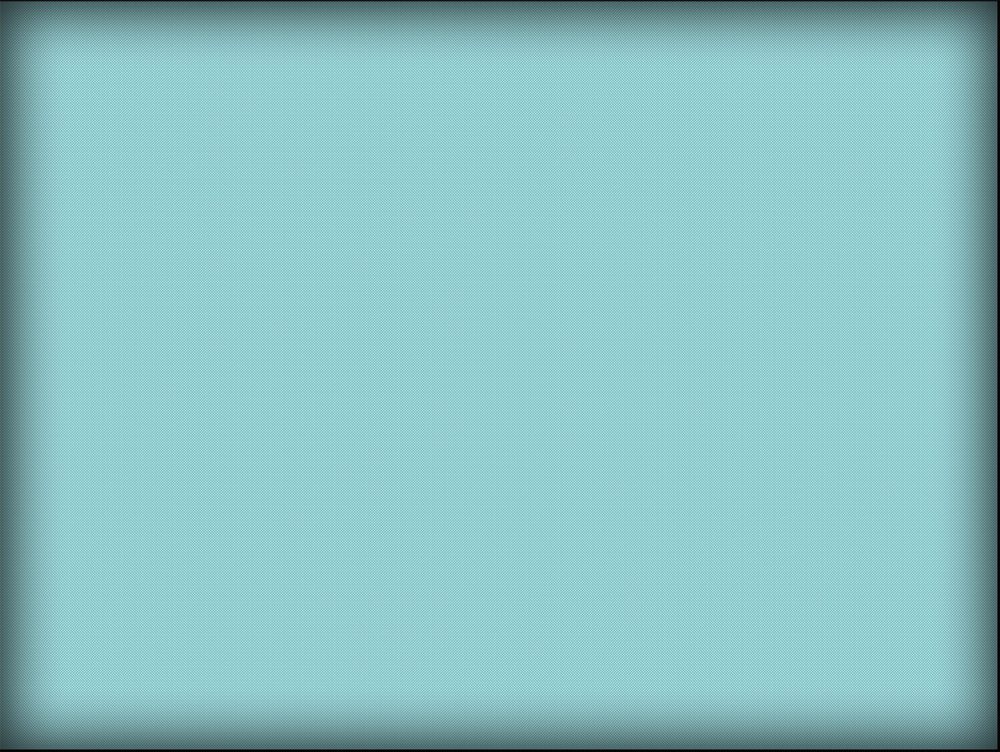 (Продолжение)
Карточная система – нормированная система распределения продуктов с 1941 по 1947 гг. официально отмена карточной системы символизировала улучшение материального положения населения. Успехи восстановления хозяйства в СССР.
Конверсия – перевод промышленности на производство мирной продукции.
Консенсус – общее согласие по спорному вопросу, достигнутое в результате дискуссии и сближения позиций участников переговоров.
«Казарменный социализм»  - общественно-политическая система, сложившаяся в ССР в конце 20-х гг. и просуществовавшая до средины 80-х гг.
«Ленинградское дело» - судебный процесс, состоявшийся в 1949-1950 гг. над большой группой руководителей Ленинградского горкома партии и РСФСР, обвинявшихся в создании антипартийной группы.
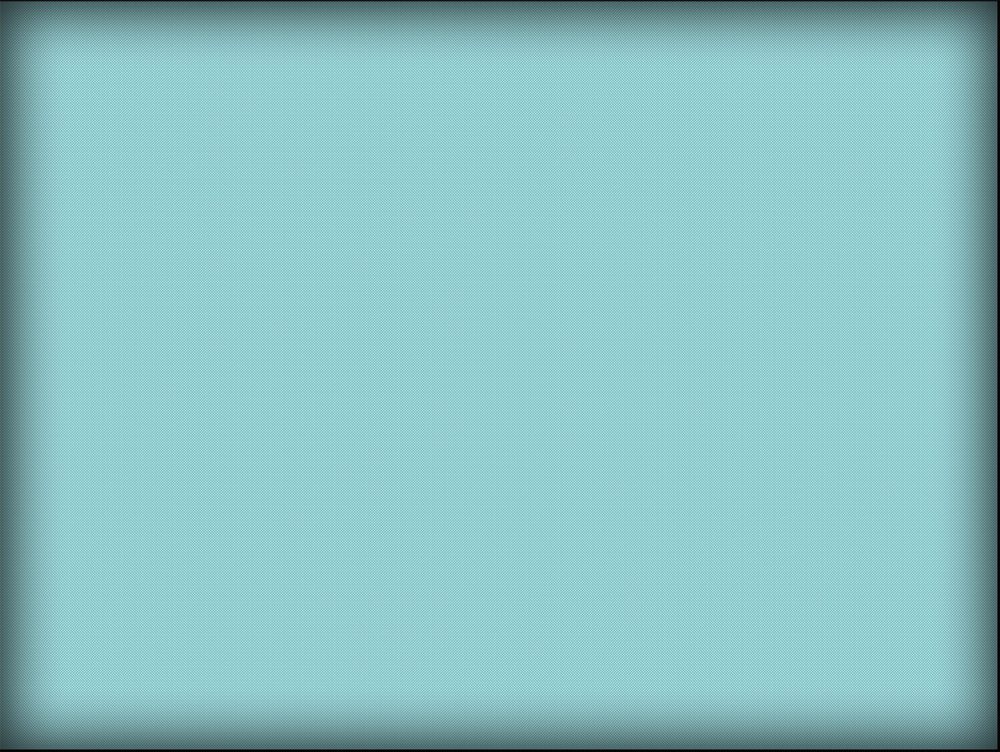 (Продолжение)
Номенклатура – перечень должностных лиц, назначение или утверждение которых относится к компетенции какого-либо органа. В СССР такими органами являлись партийные комитеты различных уровней.
ОВД – Организация Варшавского Договора. 
«Оттепель» – по образному выражению И. Эренбурга, период в жизни советского общества, начавшийся после смерти Сталина и означавший ослабление диктата в политической и духовной жизни.
«Паспортный режим» - способ контроля государства за гражданами. В СССР существовало регламентированное проживание, перемещение, наем на работу – только при наличии паспорта. 
Плюрализм – множественность, многообразие чего-либо.
Предприятия группы «А» – предприятия, создающие средства производства.
Предприятия группы «Б» – предприятия, создающие предметы личного потребления.
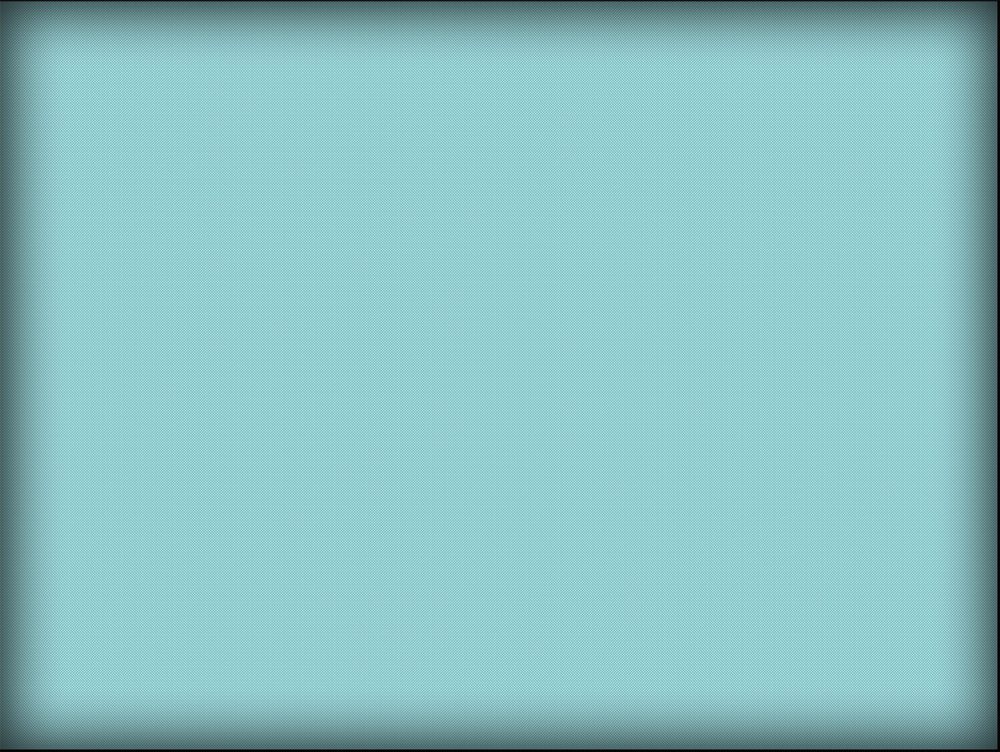 (Продолжение)
Правозащитное движение - движение в защиту соблюдения зафиксированных в Конституции прав и свобод граждан, нравственное противостояние существующему режиму.
Период застоя – образное название периода с середины 1960-х до средины 1980-х гг. в развитии СССР. Символизирующее время упущенных возможностей.
Репатриация – возвращение на родину военнопленных, беженцев, эмигрантов, перемещенных лиц.
Референдум – всенародное волеизъявление (голосование или опрос) по важному государственному или общественному вопросу.
Реабилитация – восстановление в правах, восстановление доброго имени.
Ротация – в данном случае: перемещение руководящих номенклатурных кадров.
СЭВ – Совет Экономической Взаимопомощи
Суверенитет – верховная, ни от кого не зависящая власть, полная независимость государства от других государств в его внутренних делах и внешних связях.
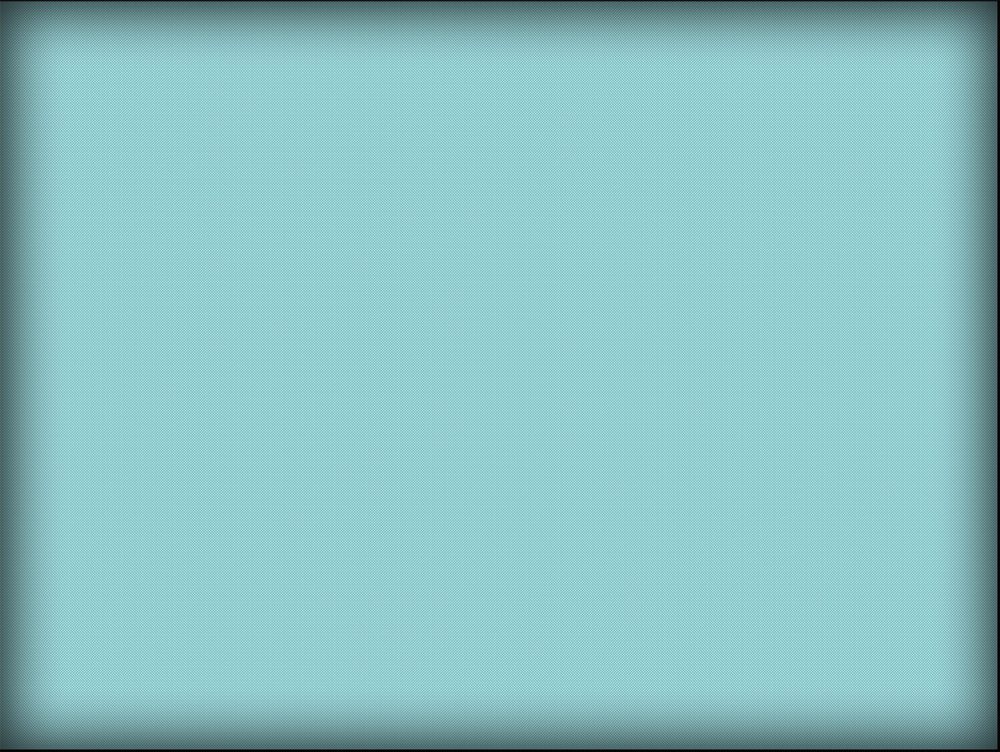 (Продолжение)
Субъективизм – отношение к чему-либо, определяемое личными вкусами, симпатиями, взглядами субъекта; отсутствие объективности.
Стагнация – застой в экономическом развитии в целом, в торговле, производстве и т.д.
«Трудовая дисциплина» - система мер, устанавливавшая порядок поведения работника на производстве и его отношения к своей работе.
«Теневая экономика» – система производств, действующая вопреки существующему законодательству, чаще всего нелегально.
Хозрасчет - метод ведения хозяйства в СССР в 60-е и середине 80-х гг., предполагает самоокупаемость хозяйственных субъектов.
«Холодная война» – этап в развитии отношений Восток-Запад (1946-1991 гг.), характеризующийся конфронтацией и повышенной враждебностью, недоверием друг к другу.
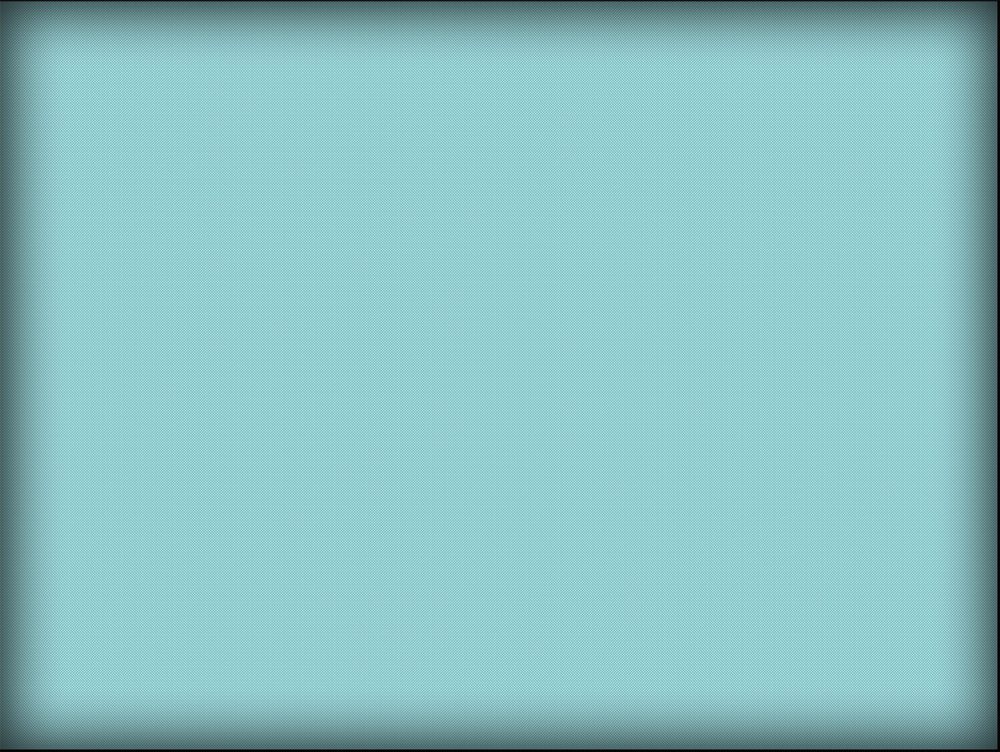 (Продолжение)
Целина – земли, покрытые естественной растительностью, которые веками не распахивались. Освоение целинных земель в СССР проводилось в 1954-1960 гг.
«Шестидесятники» - поколение, воспринявшее борьбу с культом личности как начало общественного возрождения, сформировавшееся под влиянием хрущевской либерализации общественной жизни и остававшееся верным своим демократическим идеалам и в годы застоя.
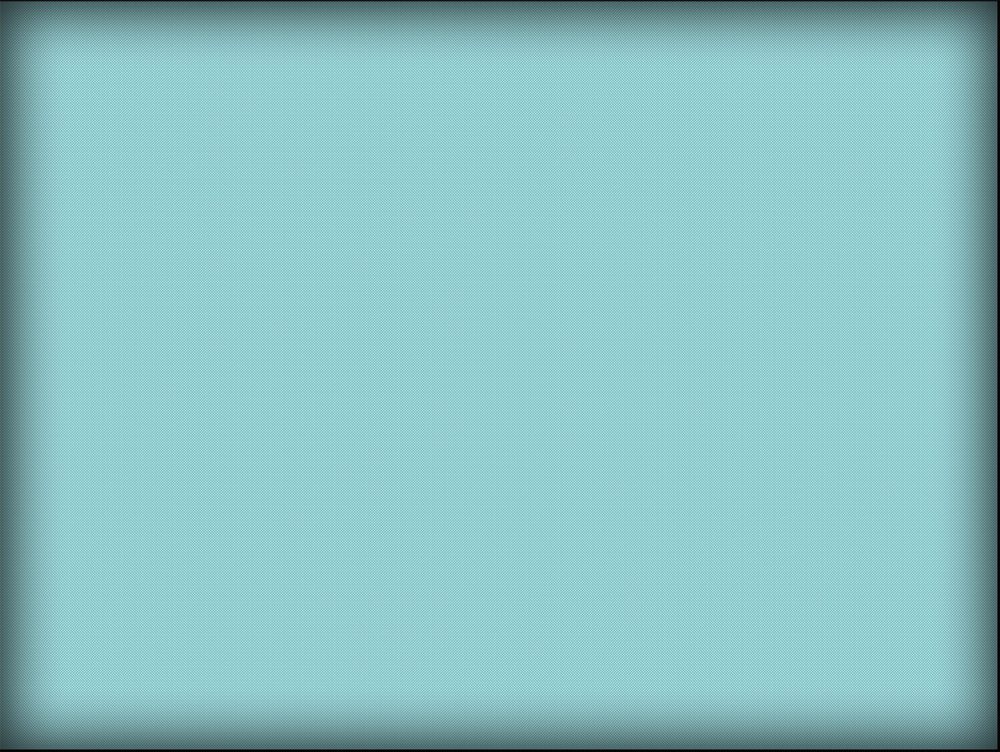 негативные
позитивные
Отказ от принципов сотрудничества в рамках антигитлеровской коалиции
Победа стран антигитлеровской коалиции над фашизмом и милитаризмом
Подъем национально-освободительного движения, распад колониальной системы
Стремление к достижению военно-стратегического паритета
Повышение роли народных масс в жизни своих стран, в международных отношениях
Недооценка роли ООН и других международных институтов в мировой политике
ИЗМЕНЕНИЯ
Разделение мирового сообщества по идеологическому принципу
Ликвидация режимов, угрожающих миру во всем мире
Создание представительной организации объединенных наций
«Холодная война» в отношениях между Востоком и Западом
Рост демократического движения, создание массовых международных демократических организаций и движений
Появление ядерного и термоядерного оружия и включение «ядерного фактора» в мировую политику
(Транспарант 1)
Крупнейшие изменения в мире после второй мировой войны
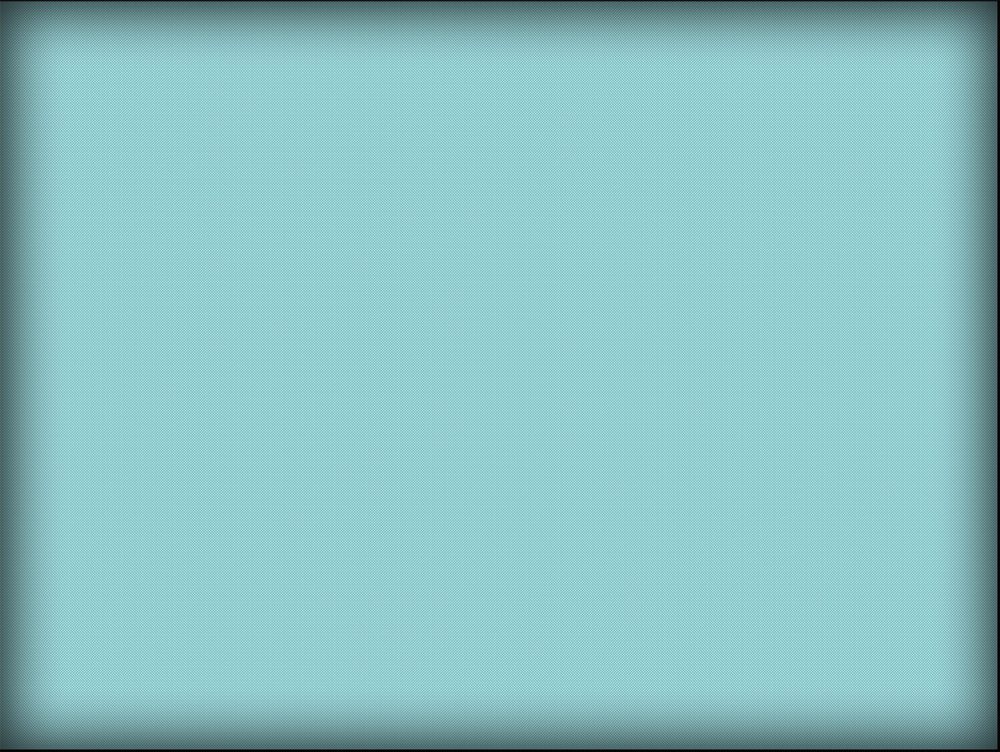 (Транспарант 2)
СССР в середине 40-х – начале 50-х гг.
Экономическое развитие
 перевод экономики на мирные рельсы
 восстановление разрушенной войной экономики
Общественно-политическая жизнь
 укрепление административно-командной системы
 продолжение репрессий
Особенности послевоенного развития СССР 1945-1952 гг.
ИТОГ   восстановление экономикиукрепление режима и личной власти И.В. Сталина
 ужесточение командно-административной системы
Наука и культура
 идеологический диктат
 борьба с направлениями, взглядами в творческой среде, не отвечавшим партийным требованиям
Внешняя политика
 начало «холодной» войны
 создание социалистического лагеря из стран Восточной Европы
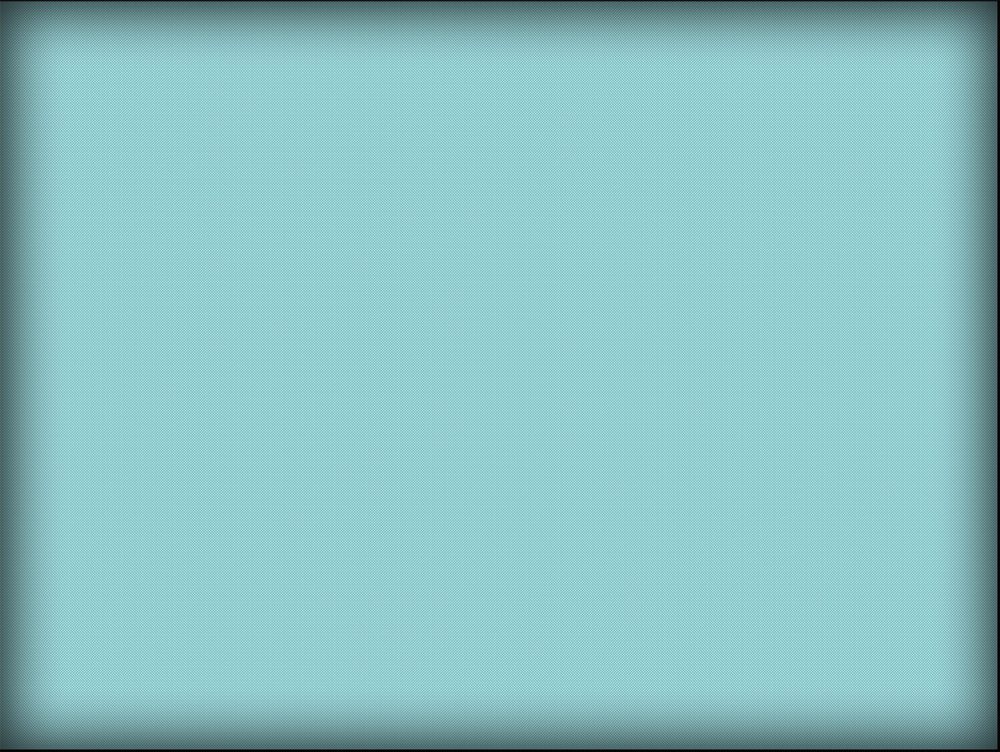 4-ПЯТИЛЕТКА (1946-1950 гг.) Основные процессы
укрупнение колхозов
 коллективизация в районах, присоединенных к СССР перед войной
 восстановление сельского населения на плодородных, обезлюдевших землях
 рост налогов
восстановление
 конверсия
 строительство новых предприятий развитие тяжелой промышленности
Заложены основы атомной энергетики
Итог
Восстановление народного хозяйства к нач. 50-х гг.
Сельское хозяйство
Промышленность
Источники решения задач пятилетки
 трудовой героизм советского народа
 максимальная концентрация ресурсов за счет сельского хозяйства и легкой промышленности
 конверсия
 работа ГУЛАГА и т.д.
Социальная политика
демобилизация в армии и флоте
 репатриация советских граждан
 отмена карточной системы (1947 г.)
 денежная реформа (1947 г.)
 снижение цен с 1947-1950 гг. в 5 раз
(Транспарант 3)
Социально-экономическая политика в СССР в первые послевоенные годы
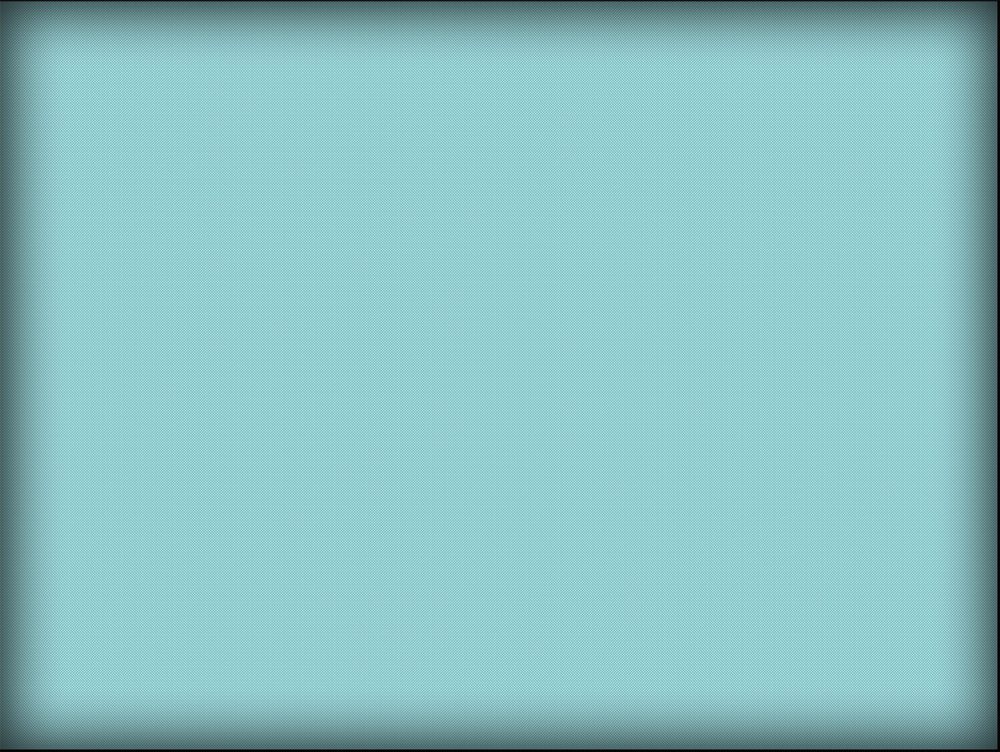 НАДЕЖДА НАСЕЛЕНИЯ НА СМЯГЧЕНИЕ ПОЛИТИЧЕСКОГО РЕЖИМА
РЕОРГАНИЗАЦИЯ СИСТЕМЫ ГОСУДАРСТВЕННОГО И ПОЛИТИЧЕСКОГО УПРАВЛЕНИЯ
- МАРТ 1946 г. СНК ПРЕОБРАЗОВАН В СОВЕТ МИНИСТРОВ
-1946-1948 гг. ПЕРЕВЫБОРЫ СОВЕТОВ ВСЕХ УРОВНЕЙ
- УСИЛЕНИЕ РОЛИ ВЫСШЕЙ ПАРТОКРАТИИ
РЕПРЕССИВНАЯ ПОЛИТИКА
- 1945-1948 гг. РЕПРЕССИИ ПРОТИВ БЫВШИХ ВОЕННОПЛЕННЫХ
- РЕПРЕССИИ ПРОТИВ ПАРТИЙНЫХ РУКОВОДИТЕЛЕЙ «ЛЕНИНГРАДСКОЕ ДЕЛО», «МИНГРЕЛЬСКОЕ ДЕЛО», «ДЕЛО ВРАЧЕЙ»
-С 1947 г. РАЗВЕРНУЛИСЬ РАЗГРОМНЫЕ ДИСКУССИИ ПО ФИЛОСОФИИ, БИОЛОГИИ, ЯЗЫКОЗНАНИЮ
- В 1948 г. НАЧАЛАСЬ БОРЬБА ПРОТИВ «КОСМОПОЛИТИЗМА» И «ПРЕКЛОНЕНИЯ ПЕРЕД ИНОСТРАНЩИНОЙ
УСИЛЕНИЕ КОНТРОЛЯ НАД СФЕРАМИ ДУХОВНОЙ ЖИЗНИ
- ГОНЕНИЯМ ПОДВЕРГЛИСЬ ПОЭТЕСА А.А. АХМАТОВА, ПИСАТЕЛЬ М.М. ЗОЩЕНКО, КОМПОЗИТОРЫ Д.Д. ШОСТАКОВИЧ, С.С. ПРОКОФЬЕВ, КИНОРЕЖИСЕР С.М. ЭЙЗЕНШТЕЙН
ОБЩЕСТВЕННО-ПОЛИТИЧЕСКАЯ ЖИЗНЬ В 
1945-1952 гг. 
ХАРАКТЕРИЗОВАЛАСЬ
(Транспарант 4)
Общественно-политическая жизнь страны
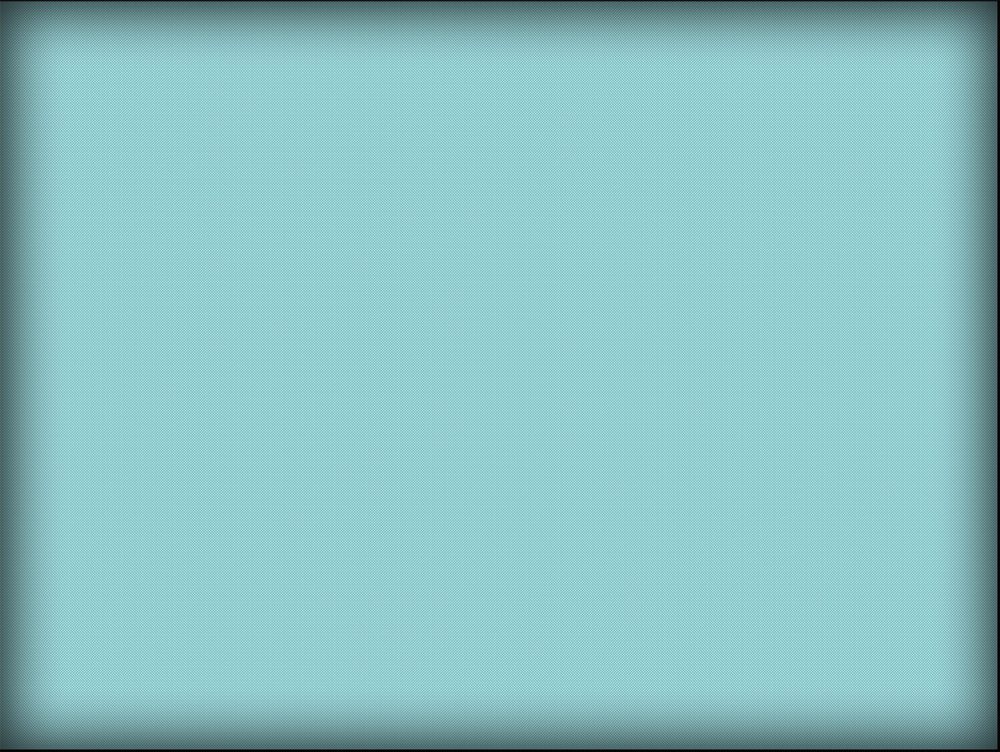 УСИЛИЛСЯ КОНТРОЛЬ ГОСУДАРСТВА НАД ВСЕЙ ЖИЗНЬЮ ОБЩЕСТВА
ОТНОШЕНИЯ С СТРАНАМИ ВОСТОЧНОЙ ЕВРОПЫ
ОТНОШЕНИЯ С БЫВШИМИ СОЮЗНИКАМИ ПО АНТИГИТЛЕРОВСКОЙ КОАЛИЦИИ
1947 г. СОЗДАНИЕ
 КОМИНФОРМБЮРО ИЗ ПАРТИЙ СТРАН ВОСТОЧНОЙ ЕВРОПЫ
ВО ВТОРОЙ ПОЛОВИНЕ 40-Х ЗАКЛЮЧЕНЫ ДОГОВОРЫ О ДРУЖБЕ И ВЗАИМНОЙ ПОМОЩИ
1949 г. ОБРАЗОВАНИЕ СЭВ
5.03. 1946 г. РЕЧЬ У. ЧЕРЧИЛЛЯ В г. ФУЛТОНЕ
1947 г. ПЛАН МАРШАЛЛА, ВЫДВИНУТЫЙ США
1949 г. СОЗДАНИЕ НАТО
СССР
Холодная война
(Транспарант 5)
Внешняя политика СССР в 1945-1952 гг.
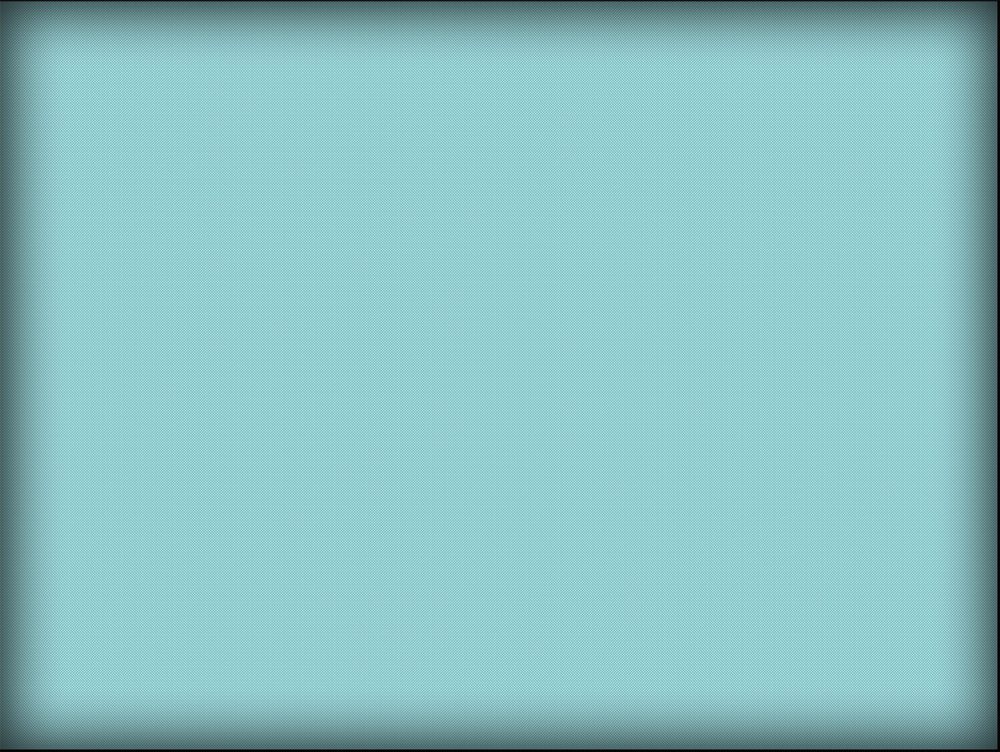 МЕХАНИЗМ СОЗДАНИЯ
ДРУЖЕСТВЕННЫХ СССР
ПОЛИТИЧЕСКИХ
РЕЖИМОВ
ОБРАЗОВАНИЕ ПОДКОНТРОЛЬНЫХ МОСКВЕ
ПОЛИТИЧЕСКИХ РЕЖИМОВ
ОБРАЗОВАНИЕ ОРГАНОВ ГОСБЕЗОПАСНОСТИ И МИЛИЦИИ ПОД КОНТРОЛЕМ КОММУНИСТОВ
ЧИСТКА НАЦИОНАЛЬНЫХ АРМИЙ ОТ
АНТИСТАЛИНСКИХ
ЭЛЕМЕНТОВ
УДАЛЕНИЕ ИЗ ГОСАППАРАТА БУРЖУАЗНЫХ
СПЕЦИАЛИСТОВ
РАЗМЕЩЕНИЕ В СТРАНАХ СОВЕТСКИХ ВОЙСК
ПРИВЛЕЧЕНИЕ К СУДУ КРУПНЫХ ПРЕДПРИНИМАТЕЛЕЙ С КОНФИСКАЦИЕЙ ИХ КАПИТАЛА ЗА ВОЕННЫЕ ПРЕСТУПЛЕНИЯ
ЭКОНОМИЧЕСКАЯ ПОМОЩЬ СССР В ПЕРИОДЫ КРИЗИСОВ
ЛИКВИДАЦИЯ КРУПНОГО ЗЕМЛЕВЛАДЕНИЯ И НАЦИОНАЛИЗАЦИЯ
ПРОМЫШЛЕННОСТИ
ИЗМЕНЕНИЕ СОСТАВА КОМПАРТИЙ (РЕПРЕССИИ)
(Транспарант 6)
Механизм создания дружественных СССР политических режимов
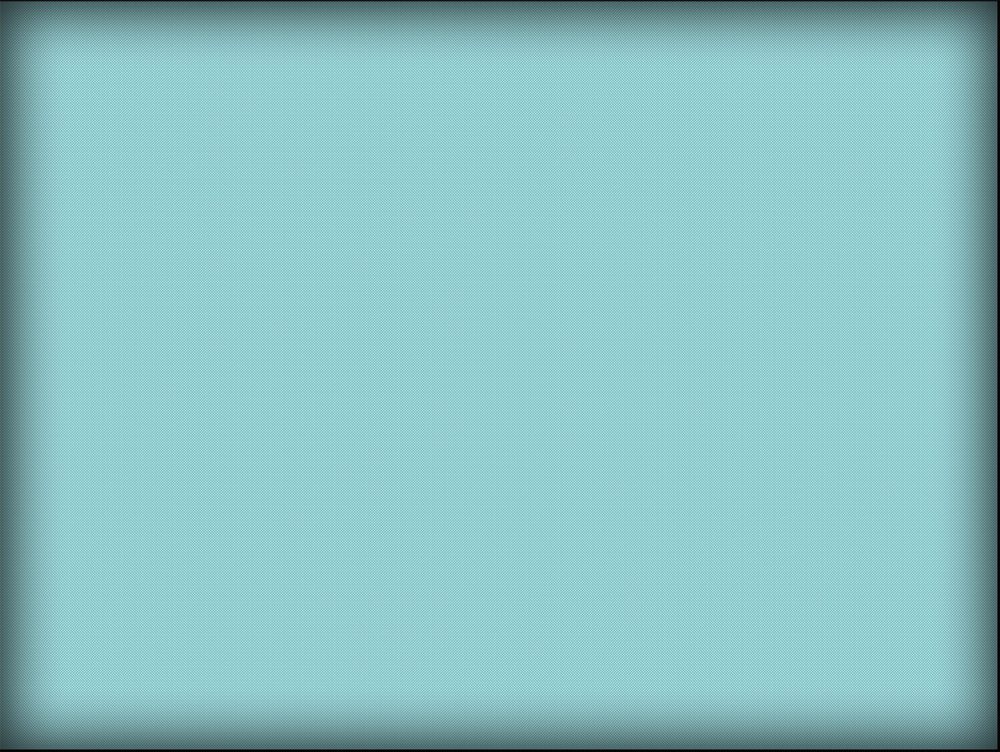 Албания
I. 1946 г.
Болгария
IX. 1944 г.
Чехословакия
9.V.1948 г.
Венгрия
VIII. 1949 г.
Югославия
XI. 1945 г.
Польша
I. 1947 г.
Китай
X. 1949 г.
Румыния
XII. 1947 г.
Восточная Германия
X. 1949 г.
Северная Корея
XI. 1948 г.
Республика Куба
I. 1959 г.
Демократическая Республика Вьетнам
IX. 1945 г.
(Транспарант 7)
Страны, в которых сложились дружественные СССР режимы
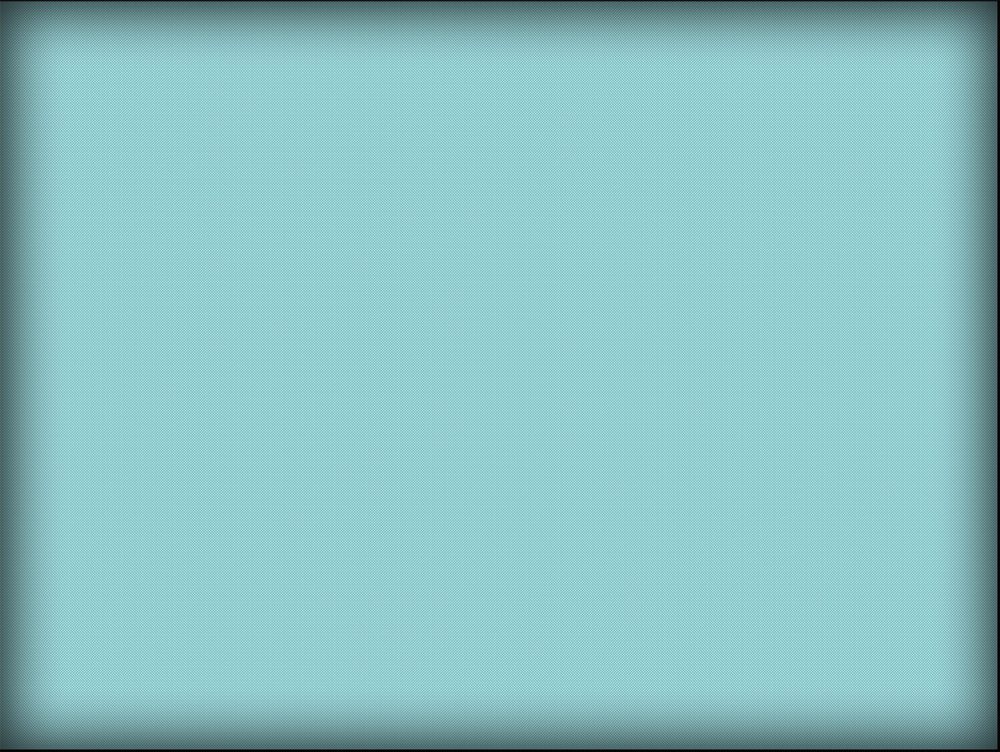 ФРАНЦИЯ
1949 г.
ИТАЛИЯ
1949 г.
ПОРТУГАЛИЯ
1949 г.
НОРВЕГИЯ
1949 г.
ДАНИЯ
1949 г.
ИСЛАНДИЯ
1949 г.
КАНАДА
1949 г.
БЕЛЬГИЯ
1949 г.
НИДЕРЛАНДЫ
1949 г.
ЛЮКСЕМБУРГ
1949 г.
ГРЕЦИЯ
1952 г.
ТУРЦИЯ
1952 г.
ФРГ
1955 г.
ИСПАНИЯ
1981 г.
США
1949 г.
ВЕЛИКО-БРИТАНИЯ
1949 г.
НАТО (1949 г.)
ФРАНЦИЯ И ИСПАНИЯ УЧАСТИЯ В ВОЕННОЙ ОРГАНИЗАЦИИ НАТО НЕ ПРИНИМАЮТ
ШТАБ-КВАРТИРА – 
г. БРЮССЕЛЬ
(Транспарант 8)
Страны-участницы блока НАТО (до 1990 г.)
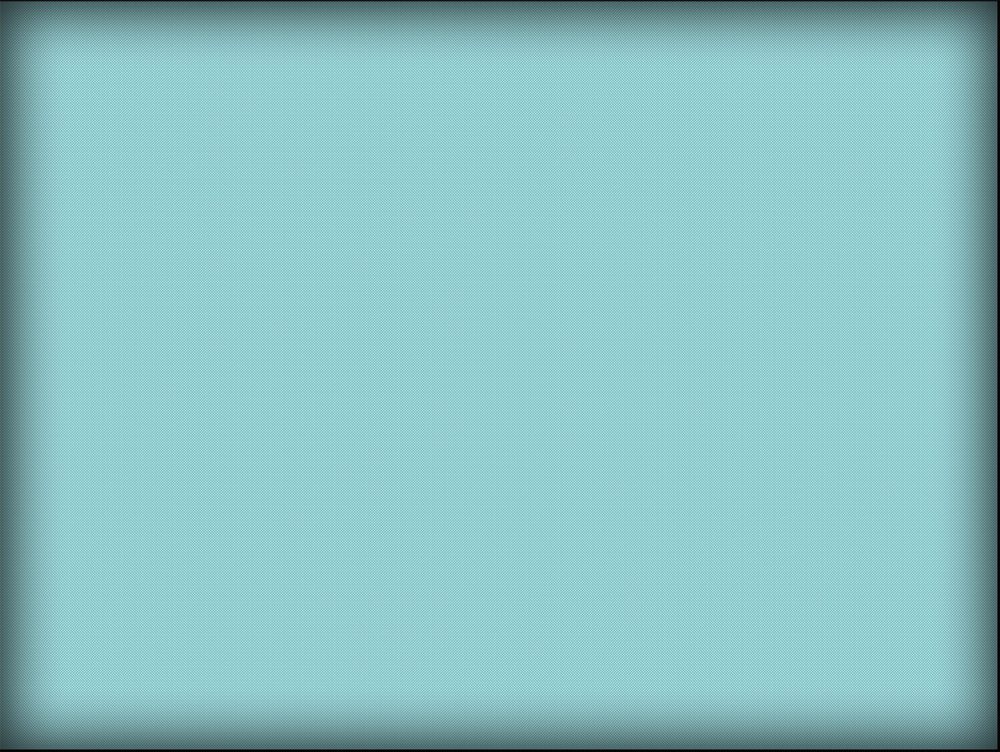 Венгрия
Чехословакия
Албания
До 1961 г.
Польша
Болгария
ГДР
С 1.10.1949 г.
Румыния
СЭВ
(Транспарант 9)
Страны-участницы совета экономической взаимопомощи (СЭВ)
(создан в январе 1949 г.)
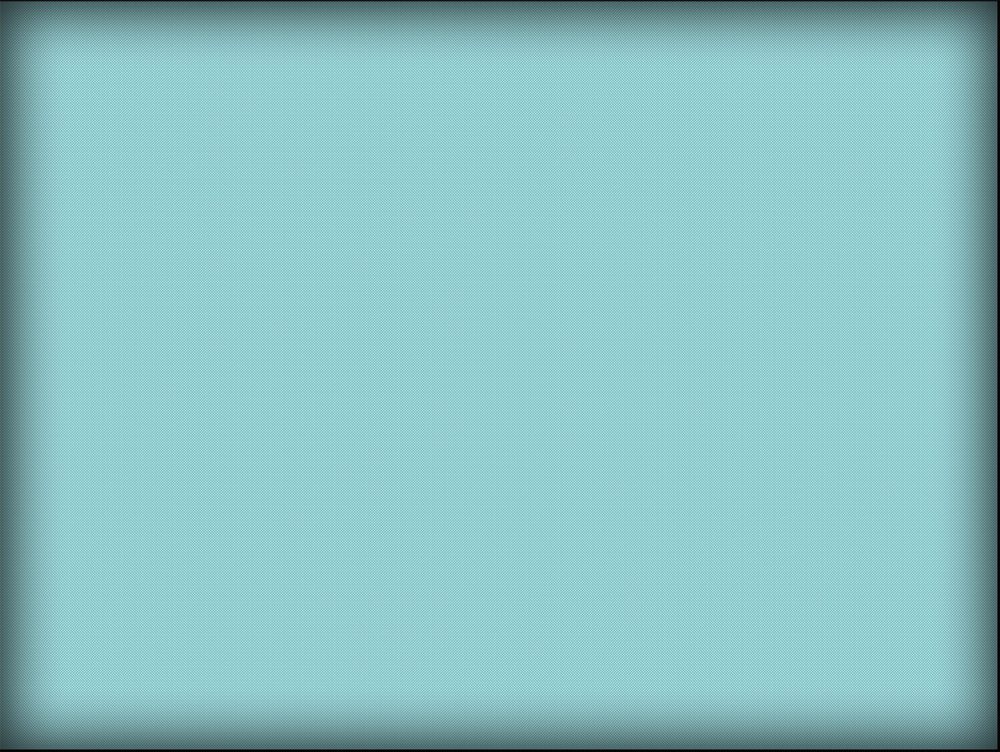 США
- ВЫСТУПЛЕНИЕ У. ЧЕРЧИЛЯ В ФУЛТОНЕ (1946 г.);
- ВОЕННО-ЭКОНОМИЧЕСКАЯ ПОДДЕРЖКА ТУРЦИИ И ГРЕЦИИ (1947 г.);
- ПРИНЯТИЕ США ДОКТРИН СДЕРЖИВАНИЯ И ТРУМЕНА (1947 г.);
- ПРИНЯТИЕ ПЛАНА МАРШАЛЛА (1947 г.);
- СОЗДАНИЕ БЛОКА НАТО (1949 г.);
- ОБРАЗОВАНИЕ ФРГ (1949 г.);
- УЧАСТИЕ В ВОЙНЕ В КОРЕЕ (1950 – 1953 г.);
- СОЗДАНИЕ ВОДОРОДНОЙ БОМБЫ (1952 г.);
- РАЗРЫВ СОГЛАШЕНИЙ О КРЕДИТАХ, ЗАКОН О ЗАПРЕЩЕНИИ ЭКСПОРТА В СССР;
- ПЛАНЫ НАНЕСЕНИЯ ЯДЕРНЫХ УДАРОВ ПО СССР;
- СОЗДАНИЕ БОЛЕЕ 300 ВОЕННЫХ БАЗ ВОКРУГ СССР;
- ПОПЫТКА ВТОРЖЕНИЯ НА КУБУ (1961 г.);
- КАРИБСКИЙ КРИЗИС (1962 г.);
- ВОЙНА ВО ВЬЕТНАМЕ (1964 – 1973 г.);
- ВТОРЖЕНИЕ США В ДОМИНИКАНСКУЮ РЕСПУБЛИКУ (1965 г.);
- УЧАСТИЕ В АНТИПРАВИТЕЛЬСТВЕННОМ ПЕРЕВОРОТЕ В ЧИЛИ (1973 г.);
-РАЗМЕЩЕНИЕ 108 ПЕРШИНГОВ-2 И 256 КРЫЛАТЫХ РАКЕТ В ЕВРОПЕ (1979 – 1980 гг.);
- ПРИНЯТИЕ ПРОГРАММЫ НАРАЩИВАНИЯ СТРАТЕГИЧЕСКОГО ЯДЕРНОГО ПОТЕНЦИАЛА (1981 г.);
- ПРИНЯТИЕ ПРОГРАММЫ СОИ (СТРАТЕГИЧЕСКАЯ ОБОРОННАЯ ИНИЦИАТИВА) (1983 г.).
СССР
- ТЕРРИТОРИАЛЬНЫЕ ПРЕТЕНЗИИ К ТУРЦИИ;
- ЗАДЕРЖКА С ВЫВОДОМ ВОЙСК ИЗ СЕВЕРНОГО ИРАНА;
- ПОДДЕРЖКА ПАРТИЗАНСКОГО ДВИЖЕНИЯ В ГРЕЦИИ;
- ОТВЕТЫ И.В. СТАЛИНА ИНОСТРАННЫМ КОРРЕСПОНДЕНТАМ;
- СОЗДАНИЕ КОМИНФОРМА (1947 г.);
- БЛОКАДА БЕРЛИНА 324 ДНЯ (1948 г.);
- ОБРАЗОВАНИЕ СЭВ (1949 г.);
- ОБРАЗОВАНИЕ ГДР (1949 г.);
- ОБРАЗОВАНИЕ КНР (1949 г.);
- ИСПЫТАНИЕ ЯДЕРНОГО ОРУЖИЯ (1949 г.);
- УЧАСТИЕ В ВОЙНЕ В КОРЕЕ (1950 – 1953 гг.);
- СОЗДАНИЕ ТЕРМОЯДЕРНОЙ БОМБЫ (1953 г.);
- СОЗДАНИЕ ВАРШАВСКОГО ДОГОВОРА (1955 г.);
- СОБЫТИЯ В ВЕНГРИИ (1956 г.);
- БЕРЛИНСКИЙ КРИЗИС (1961 г.);
- КАРИБСКИЙ КРИЗИС (1962 г.);
- ВВОД ВОЙСК В ЧЕХОСЛОВАКИЮ (1968 г.);
- ВВОД СОВЕТСКИХ ВООРУЖЕННЫХ -СИЛ В АФГАНИСТАН (1979 г.);
- РАЗМЕЩЕНИЕ ЯДЕРНЫХ РАКЕТ СС-20 в ГДР И ЧССР (НАЧАЛО 80-Х ГОДОВ).
В
Е
Х
И
(Транспарант 10)
Шаги СССР и США по противостоянию в «холодной» войне
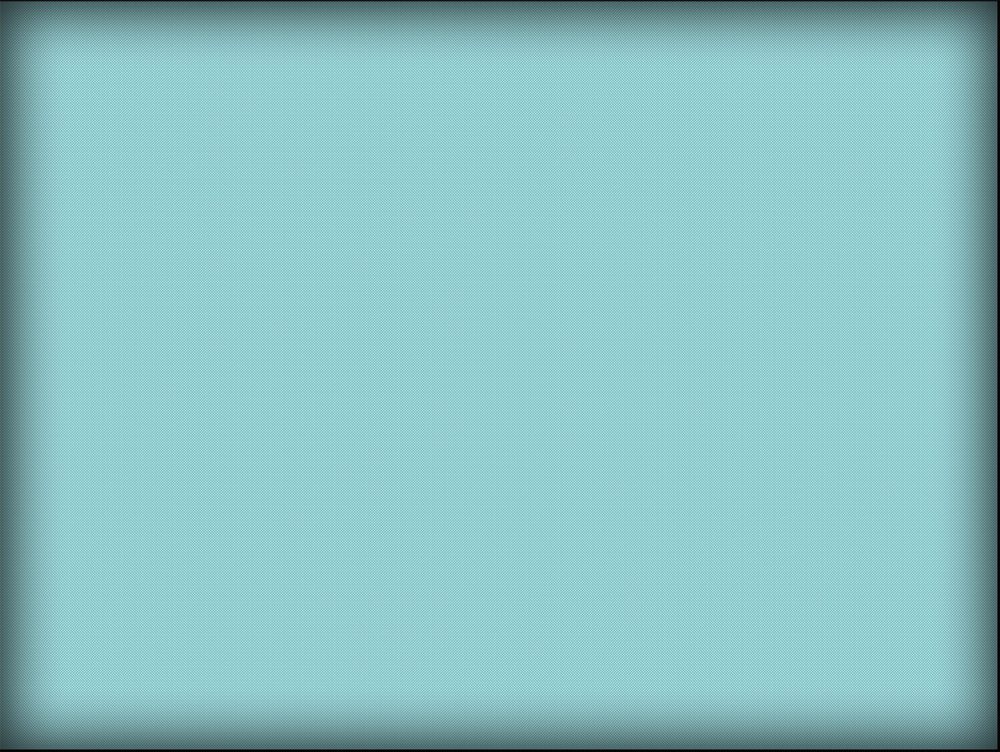 ЭТАП ТРИУМВИРАТА
ПРЕДСЕДАТЕЛЬ СОВМИНА Г.М. МАЛЕНКОВ
Л.П. БЕРИЯ ВОЗГЛАВЛЯЛ ОБЪЕДИНЕННОЕ МВД
Н.С. ХРУЩЕВ – ВОЗГЛАВЛЯЛ СЕКРЕТАРИАТ ЦК
МАРТ 1953
-ИЮНЬ 1953
I
ЭТАП ФОРМАЛЬНОГО ЛИДЕРСТВА
Г. М. МАЛЕНКОВА
ИЮНЬ 1953 - ЯНВАРЬ 1955
II
ЯНВАРЬ 1953– ИЮНЬ 1957
III
ЭТАП БОРЬБЫ Н.С. ХРУЩЕВА ЗА ЕДИНОЛИЧНУЮ ВЛАСТЬ
(Транспарант 11)
ОСНОВНЫЕ ЭТАПЫ БОРЬБЫ ЗА ВЛАСТЬ
В СОВЕТСКОМ РУКОВОДСТВЕ В ГОДЫ «ОТТЕПЕЛИ»
ЗАКОНЧИЛСЯ АРЕСТОМ Л. БЕРИЯ 26.06. 1953 г.
ЗАКОНЧИЛСЯ СНЯТИЕМ Г. МАЛЕНКОВА С ПОСТА ПРЕДСЕДАТЕЛЯ СОВМИНА В ЯНВАРЕ 1955 г.
ЗАВЕРШИЛСЯ   ОСВОБОЖДЕНИЕМ ОТ ЗАНИМАЮЩИХ ПОСТОВ В. МОЛОТОВА, Л. КАГАНОВИЧА И ДР. БЫВШИХ СОРАТНИКОВ СТАЛИНА
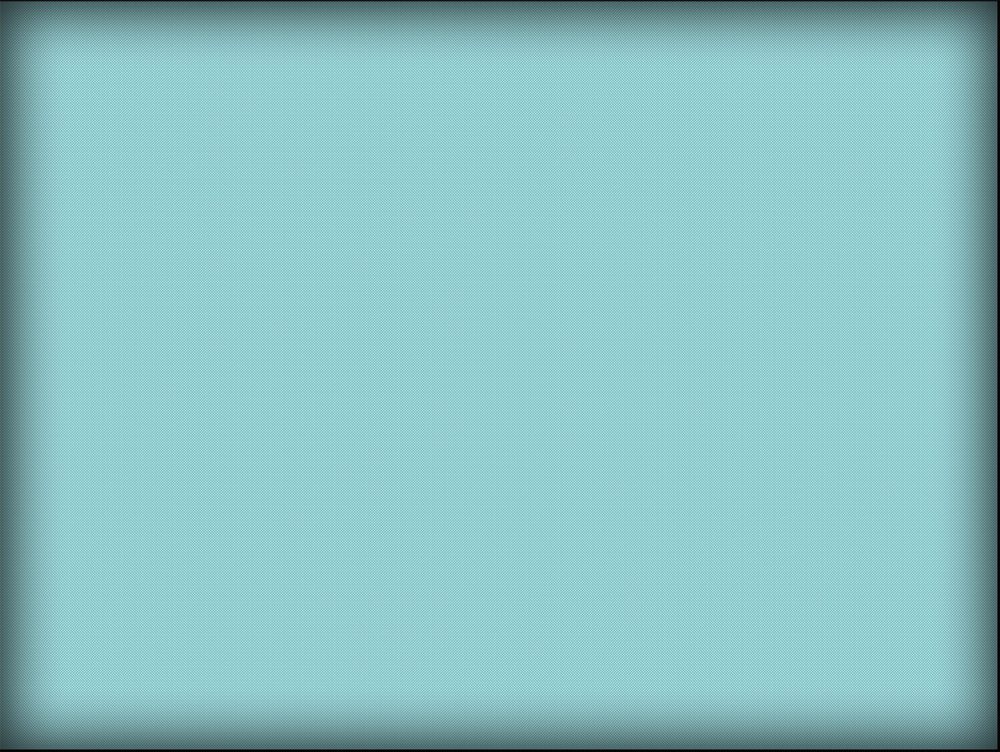 ИЮНЬ 1957 – ОКТЯБРЬ 1964
ЭТАП ЕДИНОЛИЧНОГО ЛИДЕРСТВА Н.С. ХРУЩЕВА
IV
(Продолжение)
Н. ХРУЩЕВ 
С 13.09. 1953 г. 
ПЕРВЫЙ СЕКРЕТАРЬ ЦК, 
С 1958 г. - ПРЕДСЕДАТЕЛЬ СОВМИНА
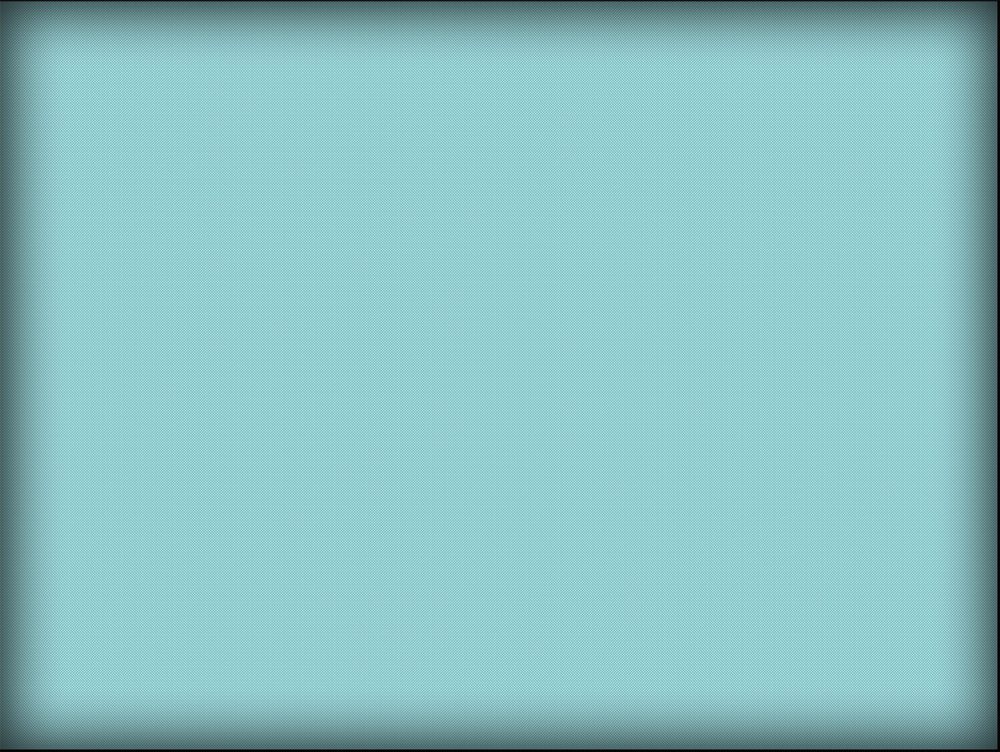 ДЕМОКРАТИЗАЦИЯ
ПАРТИИ
ПОВЫШЕНИЕ
РОЛИ СОВЕТОВ
РЕАБИЛИТАЦИЯ
ПОЛИТИЧЕСКИХ
ЗАКЛЮЧЕННЫХ И СНЯТИЕ ОБВИНЕНИЙ С ДЕПОРТИРОВАННЫХ НАРОДОВ
РАСШИРЕНИЕ ПОЛНОМОЧИЙ МЕСТНЫХ ОРГАНОВ ВЛАСТИ, СОЮЗНЫХ И АВТОНОМНЫХ РЕСПУБЛИК
ПОВЫШЕНИЕ РОЛИ МАССОВЫХ
ОБЩЕСТВЕННЫХ
ОРГАНИЗАЦИЙ
ВОССТАНОВЛЕНИЕ
ЗАКОННОСТИ И
ПРАВОПОРЯДКА
СОВЕРШЕНСТВОВАНИЕ РАБОТЫ
ГОСАППАРАТА
(Транспарант 12)
ОСНОВНЫЕ НАПРАВЛЕНИЯ РЕФОРМИРОВАНИЯ ПОЛИТИЧЕСКОЙ
СИСТЕМЫ СССР (1953 – ОКТЯБРЬ 1964 гг.)
НАПРАВЛЕНИЯ
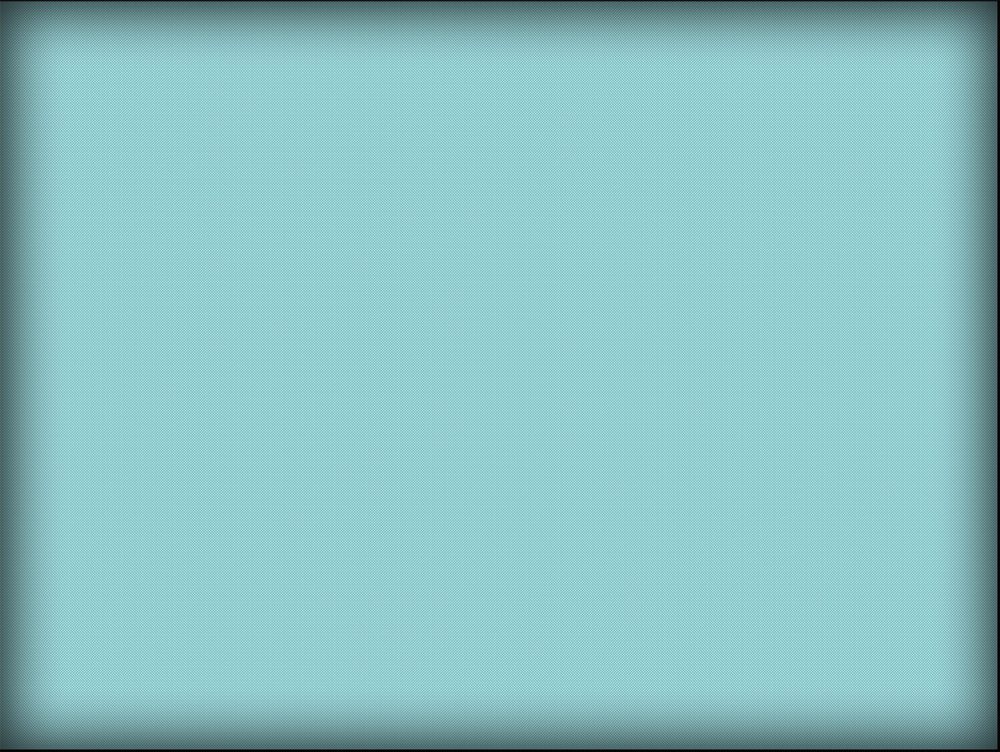 ПРИОРИТЕТНОЕ РАЗВИТИЕ ПРОИЗВОДСТВА СРЕДСТВ ПРОИЗВОДСТВА
ЛИКВИДАЦИЯ ОТСЛЕВОГО УПРАВЛЕНИЯ
РЕФОРМИРОВАНИЕ СЕЛЬСКОГО ХОЗЯЙСТВА
СТРЕМЛЕНИЕ СТИМУЛИРОВАТЬ ВНЕДРЕНИЕ ДОСТИЖЕНИЙ НАУКИ И ТЕХНИКИ В ПРОИЗВОДСТВО
ОБРАЗОВАНИЕ СОВНАРХОЗОВ
РАЗВИТИЕ НОВЫХ ОТРАСЛЕЙ В ПРОМЫШЛЕННОСТИ
ДЕЦЕНТРАЛИЗАЦИЯ УПРАВЕНИЯ
ИЗМЕНЕНИЯ В НОРМИРОВАНИИ И ОПЛАТЕ ТРУДА
(Транспарант 13)
ОСНОВНЫЕ НАПРАВЛЕНИЯ ПРЕОБРАЗОВАНИЙ В ЭКОНОМИКЕ 
В 1953-1964 гг.
НАПРАВЛЕНИЯ
РЕФОРМА УПРАВЛЕНИЯ ПРОМЫШЛЕННОСТЬЮ
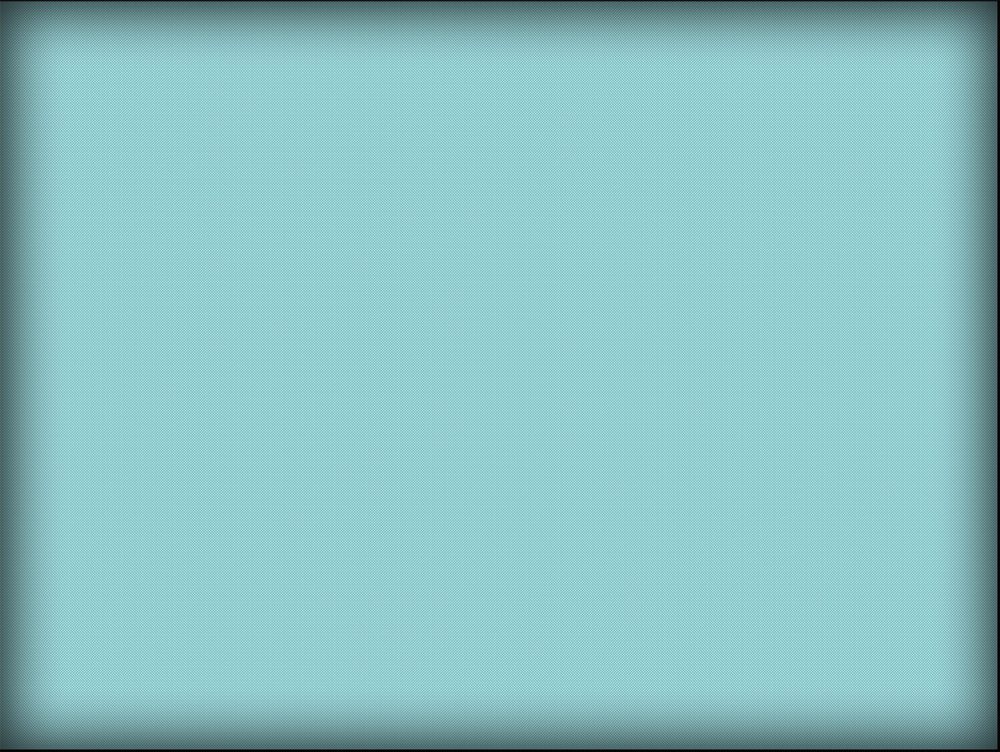 М Е Р Ы
(Транспарант 14)
МЕРЫ, НАПРАВЛЕННЫЕ НА ПОДЪЕМ СЕЛЬСКОГО ХОЗЯЙСТВА
в 1953 – 1958 гг.
ПОВЫШЕНИЕ ЗАКУПОЧНЫХ ЦЕН
СПИСАНИЕ ДОЛГОВ С КОЛХОЗНИКОВ
УВЕЛИЧЕСНИЕ ГОСУДАРСТВЕННЫХ РАСХОДОВ В 1956 г. РАЗМЕР НАПРАВЛЯЕМЫХ СРЕДСТВ В АГРОСФЕРУ СОСТАВИЛ 18%  (В 1955 г.- 7%)
ОТМЕНА НАЛОГА НА ЛИЧНОЕ ПРИУСАДЕБНОЕ ХОЗЯЙСТВО И РАЗРЕШЕНИЕ УВЕЛИЧИТЬ ЕГО РАЗМЕР В ПЯТЬ РАЗ
ПРОВОЗГЛАШЕНИЕ ПРИНЦИПА ПЛАНИРОВАНИЯ СНИЗУ
КОЛХОЗЫ ПОЛУЧИЛИ ПРАВО ВНОСИТЬ ИЗМЕНЕНИЯ В УСТАВ КОЛХОЗА С УЧЕТОМ МЕСТНЫХ УСЛОВИЙ
ПРЕДОСТАВЛЕНИЕ БОЛЬШЕЙ САМОСТОЯТЕЛЬНОСТИ КОЛХОЗАМ ОТ РАЙКОМОВ.
ВВЕДЕНИЕ ПЕНСИЙ КОЛХОЗНИКАМ (РЕАЛЬНО С 1964 г.).
УЛУЧШЕНИЕ ТЕХНИЧЕСКОЙ ОСНАЩЕННОСТИ КОЛХОЗОВ И СОВХОЗОВ
ОСВОЕНИЕ ЦЕЛИННЫХ ЗЕМЕЛЬ (ЗА ПЯТЬ ЛЕТ ОСВОЕНО 42 МЛН. ГА).
ОЖИВЛЕНИЕ СЕЛЬСКОХОЗЯЙСТВЕННОГО ПРОИЗВОДСТВА. В 1953-1958 гг. ПРИРОСТ СЕЛЬХОЗПРОДУКЦИИ СОСТАВИЛ ПО СРАВНЕНИЮ С ПРЕДЫДУЩИМИ ПЯТЬЮ ГОДАМИ 34%, НО КОРЕННОГО УЛУЧШЕНИЯ СЕЛЬСКОГО ХОЗЯЙСТВА НЕ ПРОИЗОШЛО
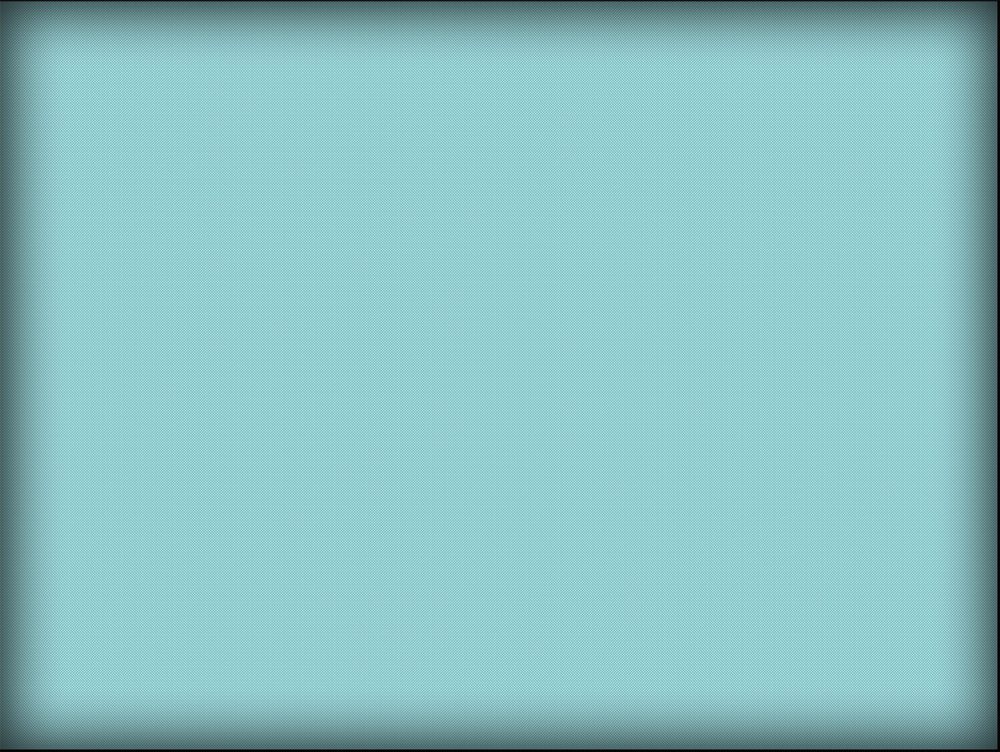 М Е Р Ы
(Транспарант 15)
МЕРЫ, НАПРАВЛЕННЫЕ НА РАЗВИТИЕ СЕЛЬСКОГО ХОЗЯЙСТВА в 1958 – 1964 гг.
НЕОБОСНОВАННОЕ ЗАВЫШЕНИЕ ПЛАНОВ ПО ЗАГОТОВКЕ МЯСА, МОЛОКА. В 1957 г. Н. ХРУЩЕВ ВЫДВИНУЛ ЛОЗУНГ «ДОГНАТЬ И ПЕРЕГОНИМ АМЕРИКУ ПО РОИЗВОДСТВУ МЯСА И МОЛОКА НА ДУШУ НАСЕЛЕНИЯ»
НЕОБОСНОВАННОЕ РАСШИРЕНИЕ ПЛОЩАДЕЙ ДЛЯ ПОСЕВОВ КУКУРУЗЫ (С 1959 г.)
УВЕЛИЧЕНИЕ НАЛОГОВ НА ПОДСОБНЫЕ ХОЗЯЙСТВА КОЛХОЗНИКОВ, ЛИНИЯ НА СОКРАЩЕНИЕ НАХОДЯЩЕГОСЯ В СОБСТВЕННОСТИ ПОГОЛОВЬЯ СКОТА (1959 г.)
НОВЫЙ ЭТАП УКРУПНЕНИЯ КОЛХОЗОВ И РАССЕЛЕНИЯ НЕПЕРСПЕКТИВНЫХ ДЕРЕВЕНЬ
УСИЛЕНИЕ АДМИНИСТРИРОВАНИЯ В УПРАВЛЕНИИ СЕЛЬСКИМ ХОЗЯЙСТВОМ
ПРЕОБРАЗОВАНИЯ КОЛХОЗОВ В ГОСУДАРСТВЕННЫЕ СЕЛЬСКОХОЗЯЙСТВЕННЫЕ ПРЕДПРИЯТИЯ (СОВХОЗЫ)
ЛИКВИДАЦИЯ МТС В 1958 г., ОБРАЗОВАНИЕ РТС И ПРОДАЖА ТЕХНИКИ КОЛХОЗАМ
СНИЖЕНИЕ ПОКАЗАТЕЛЕЙ ПО ПРОИЗВОДСТВУ ОСНОВНЫХ ВИДОВ СЕЛЬХОЗ ПРОДУКЦИИ
ОБОСТРЕНИЕ ПРОДОВОЛЬСТВЕННОЙ ПРОБЛЕМЫ
С 1963 г.  СССР НАЧАЛ РЕГУЛЯРНО ПОКУПАТЬ ЗЕРНО ЗА РУБЕЖОМ
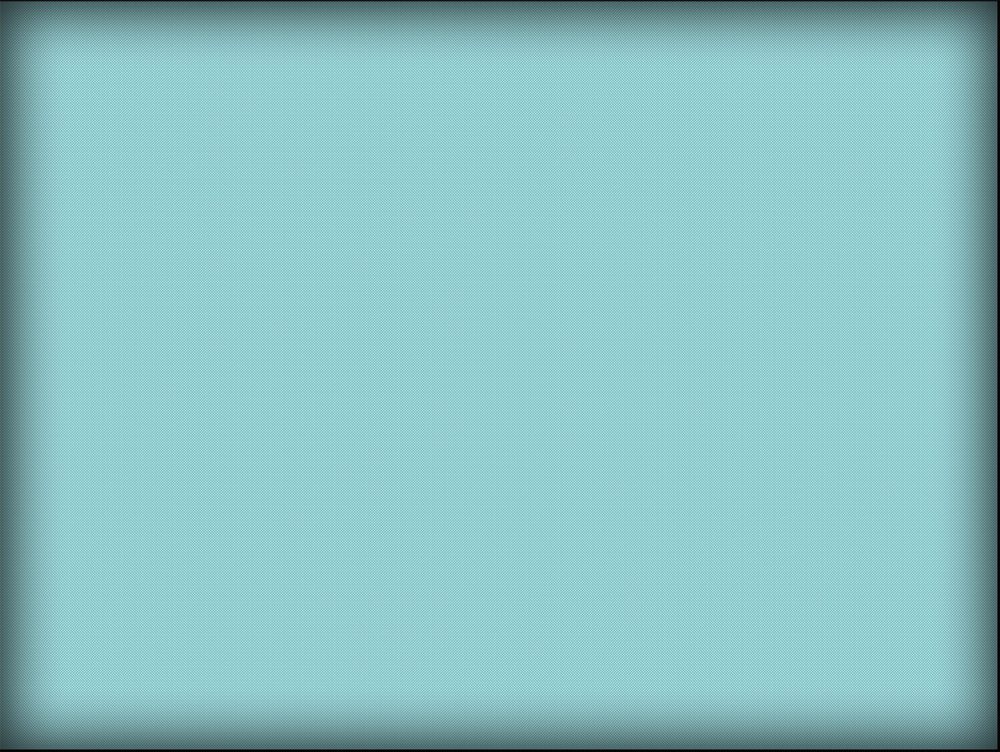 (Транспарант 16)
1953-1964 гг. – «ХРУЩЕВСКАЯ ОТТЕПЕЛЬ»
СОПРОВОЖДАЛИСЬ
ВОЛЮНТАРИЗМОМ
ОСНОВНЫЕ НАПРАВЛЕНИЯ ПРЕОБРАЗОВАНИЙ 
(1953 -1964 гг.)
ДЕМОКРАТИЗАЦИЯ ПОЛИТИЧЕСКОЙ ЖИЗНИ
РАЗОБЛАЧЕНИЕ КУЛЬТА ЛИЧНОЧТИ СТАЛИНА
РЕФОРМА УПРАВЛЕНИЯ ПРОМЫШЛЕННОСТЬЮ
МЕРЫ, НАПРАВЛЕННЫЕ НА ИЗМЕНЕНИЕ ОБЛИКА СОВЕТСКОЙ ДЕРЕВНИ
МЕРЫ, НАПРАВЛЕННЫЕ НА УЛУЧШЕНИЕ ЖИЗНИ СОВЕТСКИХ ЛЮДЕЙ
ВНЕДРЕНИЕ ДОСТИЖЕНИЙ НАУЧНО-ТЕХНИЧЕСКОЙ РЕВОЛЮЦИИ В ОТДЕЛЬНЫЕ ОТРАСЛИ
ОТТЕПЕЛЬ В КУЛЬТУРЕ
ИТОГ
ПРЕОБРАЗОВАНИЯ НЕ ПРИНЕСЛИ ОЖИДАЕМОГО РЕЗУЛЬТАТА. 
Н.С. ХРУЩЕВ В ОКТЯБРЕ 1964 г.  БЫЛ ОТПРАВЛЕН В ОТСТАВКУ
СОПОВОЖДАЛИСЬ
НЕПОСЛЕДОВАТЕЬНОСТЬЮ
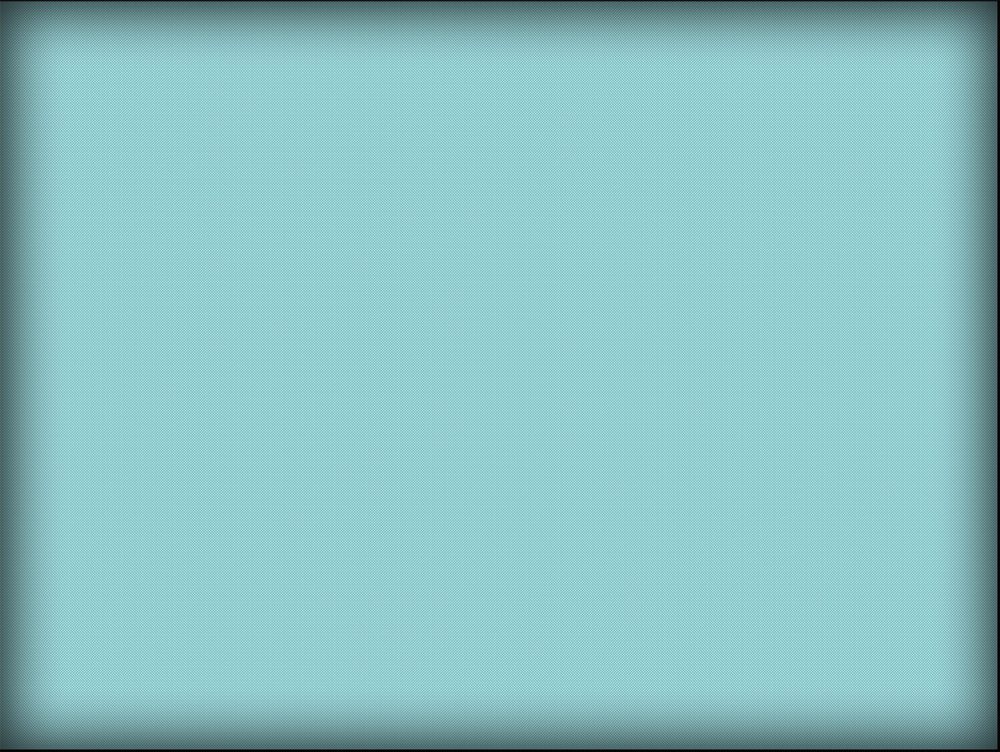 ИГНОРРИРОВАНИЕ ЭКОНОМИЧЕСКИХ ЗАКОНОВ РАЗВИТИЯ
СЕЛЬСКОГО ХОЗЯЙСТВА
НАРУШЕНИЕ ПРИНЦИПОВ
МАТЕРИАЛЬНОЙ
ЗАИНТЕРЕСОВАННОСТИ
ЭКОНОМИЧЕСКИ
НЕОБОСНОВАННЫЕ
ПРЕОБРАЗОВАНИЯ
НЕКОМПЕТЕНТНОЕ ПАРТИЙНОЕ ВМЕШАТЕЛЬСТВО В ПЛАНИРОВАНИЕ И РУКОВОДСТВО
СЕЛЬСКИМ ХОЗЯЙСТВОМ
УСИЛЕНИЕ ВОЛЮНТАРИСТСКИХ МЕТОДОВ В РУКОВОДСТВЕ СЕЛЬСКИМ ХОЗЯЙСТВОМ
ДЕФИЦИТ ТЕХНИКИ И
КВАЛИФИЦИРОВАННЫХ
КАДРОВ
НИЗКИЙ УРОВЕНЬ КУЛЬТУРЫ ЗЕМЛЕДЕЛИЯ И ЖИВОТНОВОДСТВА
НЕДОСТАТОЧНЫЕ
КАПИТАЛОВЛОЖЕНИЯ В
СЕЛЬСКОЕ ХОЗЯЙСТВО
(Транспарант 17)
ОСНОВНЫЕ ПРИЧИНЫ ОТСТАВАНИЯ РАЗВИТИЯ СЕЛЬСКОГО ХОЗЯЙСТВА (50-е – НАЧАЛО 60-х гг.)
ПРИЧИНЫ
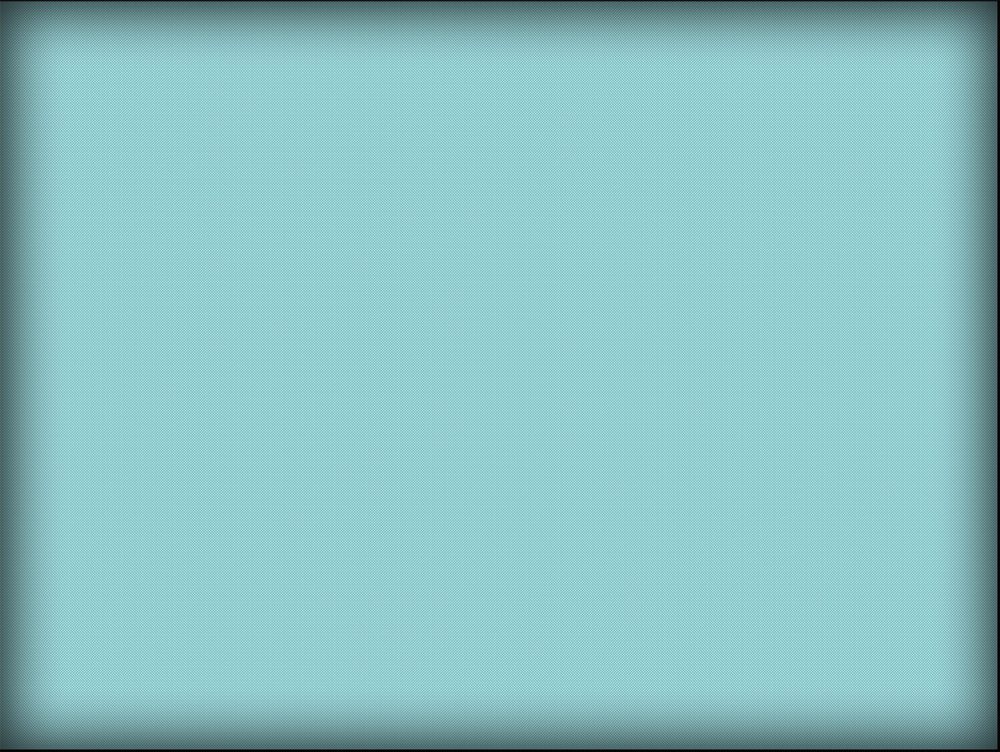 достижения
ОСОБЕННОСТЬ
(Транспарант 18)
НАУЧНО-ТЕХНИЧЕСКИЙ ПРОГРЕСС 1953-1964 гг.
В 1953 г. ВПЕРВЫЕ ПРОИЗОШЛО ИСПЫТАНИЕ ВОДДОРОДНОЙ БОМБЫ
В 1954 г. ПОСТРОЕНА ПЕРВАЯ В МИРЕ АТОМНАЯ ЭЛЕТРОСТАНЦИЯ
В 1957 г. СПУЩЕН НА ВОДУ ПЕРВЫЙ В МИРЕ АТОМНЫЙ ЛЕДОКОЛ «ЛЕНИН»
В 1957 г. ПЕРВЫЙ СОВЕТСКИЙ СПУТНИК БЫЛ ВЫВЕДЕН НА ОРБИТУ
12 АПРЕЛЯ 1961 г. ГРАЖДАНИН СССР Ю.А. ГАГАРИН НА КОРАБЛЕ «ВОСТОК» СОВЕРШИЛ ПЕРВЫЙ В МИРЕ КОСМИЧЕСКИЙ ПОЛЕТ
С 1957 г. В СССР ПРЕКРАТИЛОСЬ ПРОИЗВОДСТВО ПАРОВОЗОВ, СТРАНА ПЕРЕХОДИЛА НА ТЕПЛОВОЗЫ И ЭЛЕТРОВОЗЫ
ПОЯВИЛИСЬ НОВЫЕ ОТРАСЛИ ПРОМЫШЛЕННОСТИ – НЕФТЕХИМИЯ (НАЧАЛО СОЗДАНИЯ БЕЗОТХОДНОГО ПРОИЗВОДСТВА), НАЛАЖИВАЛСЯ ВЫПУСК НОВЫХ ИСКУССТВЕННЫХ МАТЕРИАЛОВ
МИРОВУЮ ИЗВЕСТНОСТЬ ЗАСЛУЖИЛИ СОВЕТСКИЕ ФИЗИКИ А.Д. САХАРОВ, Л.Д. ЛАНДАУ, Л.А. АРЦИМОВИЧ, М.В. КЕЛДЫШ
НАУЧНО-ТЕХНИЧЕСКИЙ ПРОГРЕСС ПРЕИМУЩЕСТВЕННО ОХВАТЫВАЛ ОТРАСЛИ, ОБЕСПЕЧИВАЮЩИЕ ОБОРОНУ СТРАНЫ
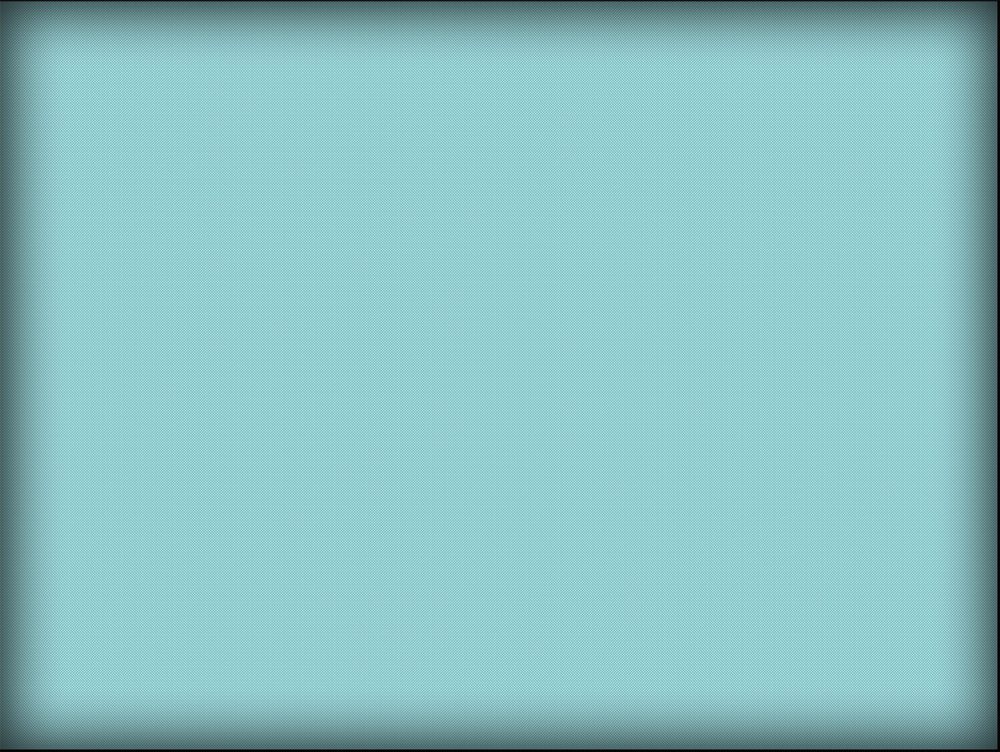 (Транспарант 19)
ИЗМЕНЕНИЯ В СОЦИАЛЬНОЙ СФЕРЕ В 1953-1964 гг.
ИЗМЕНЕИЯ В СОЦИАЛЬНОЙ СТРУКТУРЕ ОБЩЕСТВА К КОНЦУ 50-Х гг.
ЧИСЛЕННОСТЬ ЖИТЕЛЕЙ СТРАНЫ В 1959 г. СОСТАВИЛА 208,8 МЛН. ЧЕЛ. ПРОТИВ 190,7 МЛН. В 1939 г.
ДОЛЯ ГОРОЖАН СОСТАВИЛА 48%
УВЕЛИЧИЛАСЬ ЧИСЛЕННОСТЬ РАБОЧИХ В ОБЩЕМ СОСТАВЕ НАСЕЛЕНИЯ
МЕРОПРИЯТИЯ ПО ПОВЫШЕНИЮ БЛАГОСОСТОЯНИЯ НАРОДА
В 1956 г. ДЛЯ ПОДРОСТКОВ УСТАНАВЛИВАЛСЯ 6-ЧАСОВОЙ РАБОЧИЙ ДЕНЬ, ДЛЯ ОСТАЛЬНЫХ ОН СОКРАЩАЛСЯ НА 2 ЧАСА В СУББОТНИЕ И ПРЕДПРАЗДНИЧНЫЕ ДНИ

В ИЮНЕ 1956 г.  БЫЛ ПРИНЯТ ЗАКОН О ГОСУДАРСТВЕННЫХ ПЕНСИЯХ

ДЛЯ ОТДЕЛЬНЫХ КАТЕГОРИЙ ГРАЖДАН ПЕНСИИ ВЫРОСЛИ В 2 РАЗА

С 1957 г. ВЫРОСЛА МИНИМАЛЬНАЯ ЗАРПЛАТА НА 35% И ПЕРЕСТАЛА ОБЛАГАТЬСЯ НАЛОГОМ

УВЕЛИЧИЛИСЬ МАСШТАБЫ ЖИЛИЩНОГО СТРОИТЕЛЬСТВА, ВОЗРОДИЛОСЬ КООПЕРАТИВНОЕ СТРОИТЕЛЬСТВО. ЖИЛИЩНЫЙ ФОНД С 1955ПО 1964 год  БЫЛ УВЕЛИЧЕН НА 80%

ГОСУДАРСТВО ОБЯЗАЛОСЬ НЕ ПРИБЕГАТЬ БОЛЕЕ К ОБЯЗАТЕЛЬНЫМ ГОСУДАРСТВЕННЫМ ЗАЙМАМ
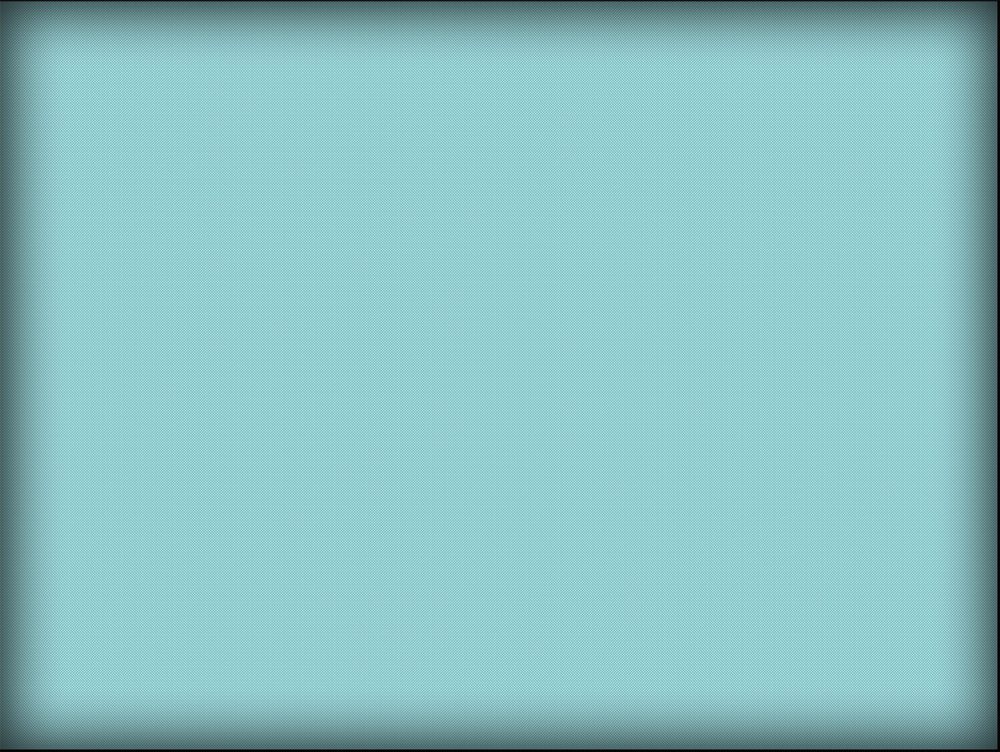 ПОПЫТКИ ВМЕШАТЕЛЬСТВА В ТВОРЧЕСТВО РАБОТНИКОВ КУЛЬТУРЫ СО СТОРОНЫ ВЛАСТИ
ОСЛАБЛЕНО ИДЕОЛОГИЧЕСКОЕ ВОЗДЕЙСТВИЕ НА ХУДОЖЕСТВЕННУЮ ИНТЕЛЛИГЕНЦИЮ
ТРАВЛЯ ПИСАТЕЛЯ  
Б.Л. ПАСТЕРНАКА 
ЗА РОМАН «ДОКТОР ЖИВАГО»
РЕАБИЛИТИРОВАНЫ МНОГИЕ ДЕЯТЕЛИ КУЛЬТУРЫ
УСИЛЕНИЕ ИДЕОЛОГИЧЕСКОГО НАЖИМА НА КУЛЬТУРУ В НАЧ. 60-Х
ВОЗНИКНОВЕНИЕ НОВЫХ ТВОРЧЕСКИХ СОЮЗОВ
УГЛУБЛЕНИЕ МЕЖДУНАРОДНЫХ СВЯЗЕЙ ДЕЯТЕЛЕЙ КУЛЬТУРЫ
АКТИВИЗИРОВАЛИ РАБОТУ ОРГАНЫ ЦЕНЗУРЫ
(Транспарант 20)
ПРОТИВОРЕЧИВОСТЬ «ОТТЕПЕЛИ» В КУЛЬТУРЕ
«ОТТЕПЕЛЬ» 
В КУЛЬТУРЕ
П Р О Т Е В О Р Е Ч И В О С Т Ь
С ОДНОЙ СТОРОРОНЫ
С ДРУГОЙ СТОРОНЫ
ДЕМОКРАТИЗАЦИЯ КУЛЬТУРНОЙ ЖИЗНИ ОБЕРНУЛАСЬ ЕЕ ВРЕМЕННОЙ ЛИБЕРАЛИЗАЦИЕЙ
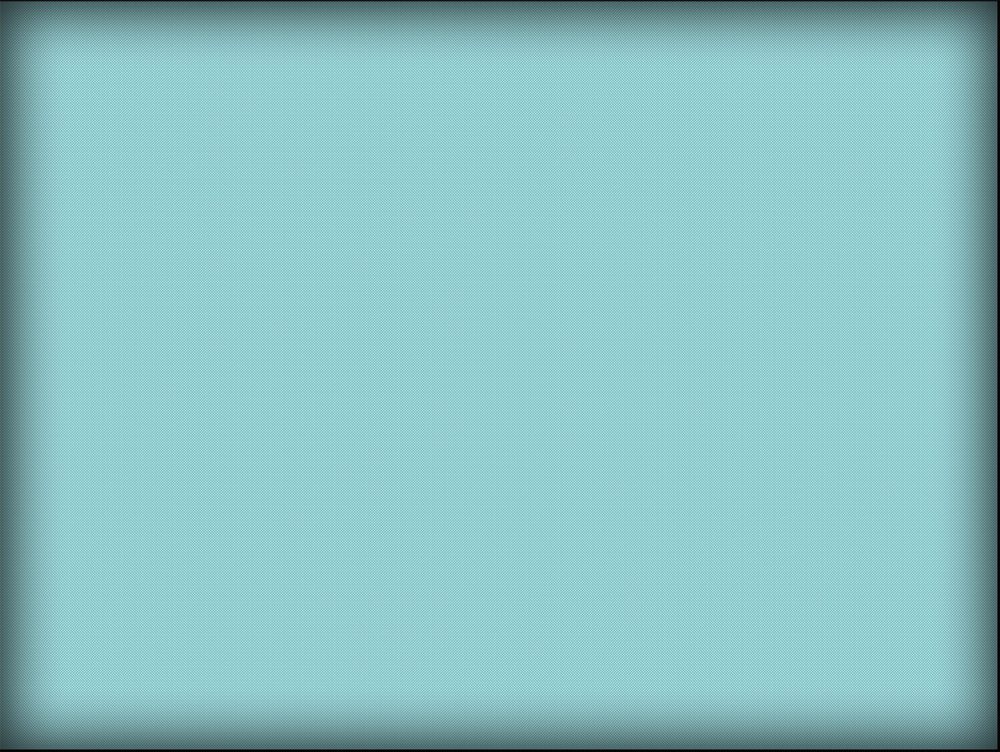 Западные державы
продолжали создание 
военно-политических союзов
СССР и страны 
«социалистического лагеря»
 создали в 1955 г. ОВД
Обострение отношений
Ф О Р М Ы   Р Е Ш Е Н И Я
(Транспарант 21)
ВНЕШНЯЯ ПОЛИТИКА СССР В ПЕРИОД С 1953 ПО 1964 гг.
Начальный период «хрущевской оттепели»
ЗАДАЧА
Ослабить международную напряженность 
и расшить взаимоотношения СССР со странами мира
- установление дипломатических
 связей с Австрией и ФРГ;
- соглашение о прекращении 
- состояния войны с Японией;
- нормализация отношений 
с Югославией
- инициативы СССР, 
направленные на сокращение
 обычных вооружений и 
запрещение ядерного оружия;
 в СССР осуществлены 
конкретные меры по разоружению
- 1956 г. советские войска
 приняли участие в подавлении
 восстания в Венгрии;
в конце 50-х гг. осложнение 
отношений с Китаем;
- 1961 г. - Берлинский  вопрос;
- 1962 г. - Карибский кризис
ОСНОВНАЯ ОСОБЕННОСТЬ: 
ПРОТИВОРЕЧИВОСТЬ ВНЕШНЕПОЛИТИЧЕСКОГО КУРСА
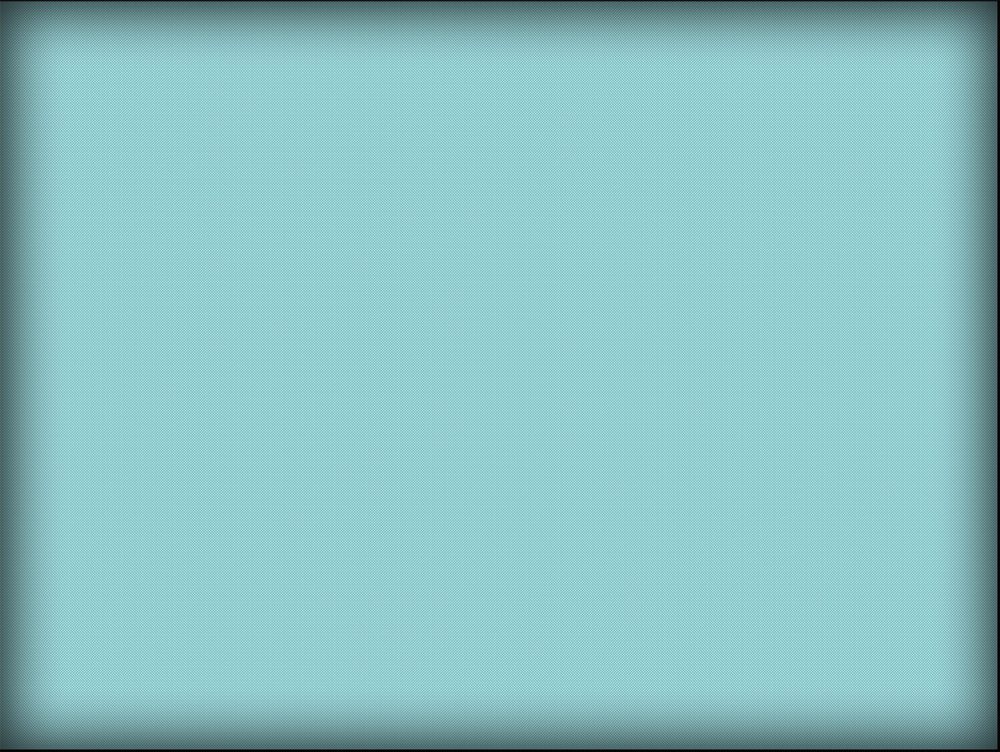 1945
А Р М И Я
1964
(Транспарант 22)
НАПРАВЛЕНИЯ РЕФОРМИРОВАНИЯ ЭКОНОМИКИ
СОКРАЩЕНИЕ ЧИСЛЕННОСТИ ВООРУЖЕННЫХ СИЛ ПОСЛЕ ВОЙНЫ;
КОРЕННАЯ ПЕРЕСТРОЙКА МАТЕРИАЛЬНО-ТЕХНИЧЕСКОЙ БАЗЫ ВООРУЖЕННЫХ СИЛ В СООТВЕТСТВИИ С ДОСТИЖЕНИЯМИ НАУЧНО-ТЕХНИЧЕСКОЙ РЕВОЛЮЦИИ;
СОЗДАНИЕ РАКЕТНЫХ ВОЙСК СТРАТЕГИЧЕСКОГО НАЗНАЧЕНИЯ (1959 г.);
СОВЕРШЕНСТВОВАНИЕ СУХОПУТНЫХ ВОЙСК, ВОЙСК ПВО, ВВС, ВМФ КАК ВИДОВ ВООРУЖЕННЫХ СИЛ;
ВВЕДЕНИЕ В ДЕЙСТВИЕ НОВЫХ ПОЛОЖЕНИЙ О ПРОХОЖДЕНИИ ВОЕННОЙ СЛУЖБЫ ЛИЦАМИ ОФИЦЕРСКОГО (1965 г.), СЕРЖАНТСКОГО И РЯДОВОГО СОСТАВА (1959, 1964 гг.);
СОКРАЩЕНИЕ ОБЩЕЙ ЧИСЛЕННОСТИ ВООРУЖЕННЫХ СИЛ СНАЧАЛА НА 2140 ТЫС., А ЗАТЕМ ЕЩЕ НА 1200 ТЫС. ЧЕЛОВЕК ВО ВТОРОЙ ПОЛОВИНЕ 50-х – НАЧАЛЕ 60-х ГОДОВ;
СОЗДАНИЕ ВЫСШИХ ВОЕННЫХ И ВОЕННО-ИНЖЕНЕРНЫХ УЧИЛИЩ;
УКРЕПЛЕНИЕ ПАРТИЙНОГО ВЛИЯНИЯ В ВООРУЖЕННЫХ СИЛАХ;
РАЗРАБОТКА ВОЕННОЙ ДОКТРИНЫ, ОРИЕНТИРОВАННОЙ НА ВОЗМОЖНОСТЬ ПОБЕДЫ СССР И ЕГО СОЮЗНИКОВ В ЯДЕРНОЙ ВОЙНЕ.
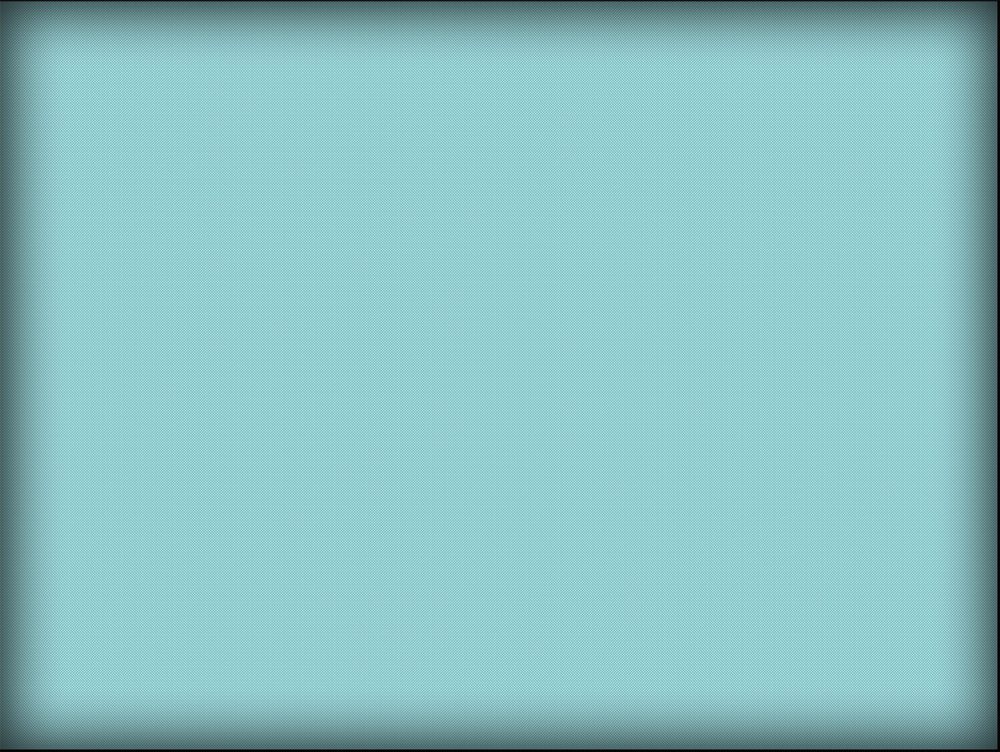 УЛУЧШЕНИЕ ЗАГОТОВИТЕЛЬНОЙ
 СИСТЕМЫ:ПЕРЕХОД К ТВЕРДЫМ 
ПЛАНАМ НА ГОДЫ; СНИЖЕНИЕ 
ПЛАНОВ ОБЪЕМОВ ЗАКУПОК 
СЕЛЬСКОХОЗЯЙСТВЕННОЙ ПРОДУКЦИИ;
ПОВЫШЕНИЕ ЗАКУПОЧНЫХ ЦЕН НА 20-100%;
СТИМУЛИРОВАНИЕ СВЕРХПЛАНОВОЙ 
ПРОДУКЦИИ 50% НАДБАВКОЙ
ПОВЫШЕНИЕ КАПИТАЛОВЛОЖЕНИЙ 
В СЕЛЬСКОЕ ХОЗЯЙСТВО:
 НА VIII ПЯТИЛЕТКУ (1966 – 1970 гг.) 
ПЛАНИРОВАЛОСЬ ВЛОЖИТЬ 
ПО ЛИНИИ ГОСУДАРСТВА И КОЛХОЗОВ 
71 МЛРД. РУБЛЕЙ – СТОЛЬКО ЖЕ, СКОЛЬКО 
ЗА ВСЕ 19 ПОСЛЕВОЕННЫХ ЛЕТ
УСИЛЕНИЕ МЕХАНИЗАЦИИ, 
ЭЛЕКТРИФИКАЦИИ, ХИМИЗАЦИИ 
СЕЛЬСКОГО ХОЗЯЙСТВА, РАСШИРЕНИЕ 
МЕЛИОРАЦИИ ЗЕМЕЛЬ (ЗА ПЯТИЛЕТКУ 
ПЛАНИРОВАЛОСЬ ОРОСИТЬ 3 МЛН. ГА, 
ОСУШИТЬ 6 МЛН. ГА).
ВВЕДЕНИЕ ГАРАНТИРОВАННОЙ 
МИНИМАЛЬНОЙ ЗАРАБОТНОЙ 
ПЛАТЫ ДЛЯ КОЛХОЗНИКОВ
ПОДДЕРЖКА ЛИЧНЫХ ПОДСОБНЫХ
 ХОЗЯЙСТВ.
(Транспарант 23)
МЕРЫ,НАПРАВЛЕННЫЕ НА ПОДЪЕМ СЕЛЬСКОГО ХОЗЯЙСТВА
МЕРЫ
ПРИНЯТЫЕ НА
 МАРТОВСКОМ ПЛЕНУМЕ
 1965 г. ПЛЕНУМЕ ЦК КПСС
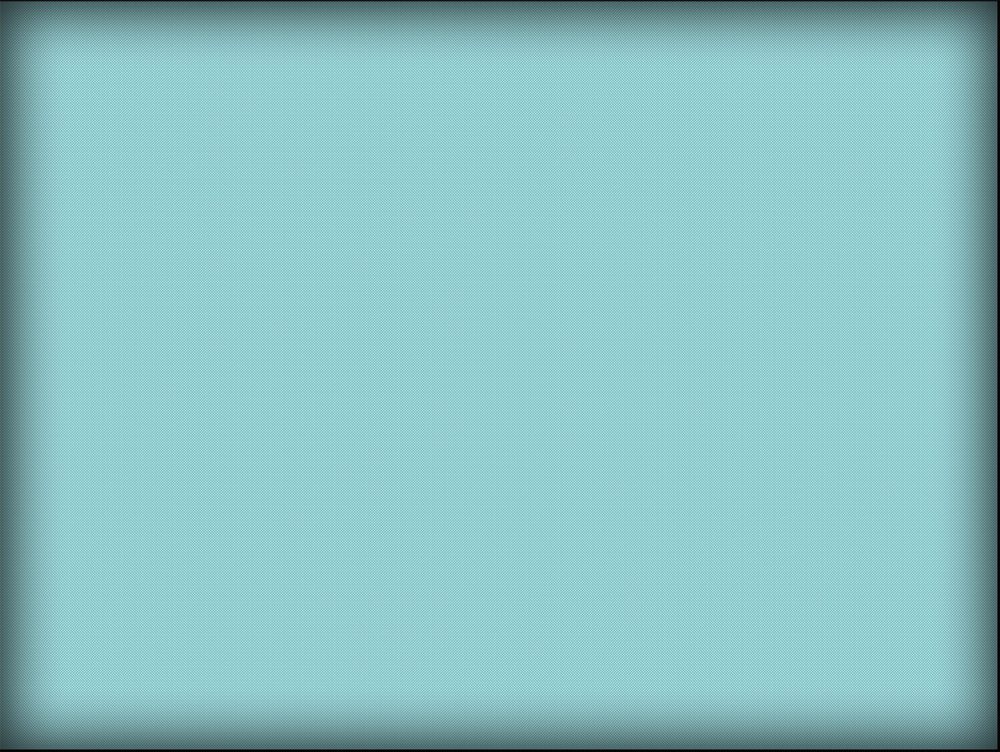 М Е Р Ы
СЕНТЯБРЬСКИЙ 
1965 г. 
ПЛЕНУМ 
ЦК КПСС
(Транспарант 24)
МЕРЫ,НАПРАВЛЕННЫЕ НА ПОДЪЕМ ПРОМЫШЛЕННОСТИ
ГЛАВНАЯ ИДЕЯ – ХОЗРАСЧЕТ И
САМОСТОЯТЕЛЬНОСТЬ ПРЕДПРИЯТИЙ
ЛИКВИДАЦИЯ СОВНАРХОЗОВ И
ВОССТАНОВЛЕНИЕ МИНИСТЕРСТВ
СОЧЕТАНИЕ ПЛАНИРОВАНИЯ ИЗ ЦЕНТРА
И НИЗОВОГО ПЛАНИРОВАНИЯ
СОКРАЩЕНИЕ ЧИСЛА ПЛАНОВЫХ
ПОКАЗАТЕЛЕЙ СВЕРХУ
ВВЕДЕНИЕ ГЛАВНОГО ПОКАЗАТЕЛЯ – ОБЪЕМА
РЕАЛИЗОВАННОЙ ПРОДУКЦИИ
ВНЕДРЕНИЕ В ПЛАНОВО-ДИРЕКТИВНУЮ ЭКОНОМИКУ ЭКОНОМИЧЕСКИХ ПОКАЗАТЕЛЕЙ:
ЦЕНА, ПРИБЫЛЬ, КРЕДИТ, ПРЕМИИ
РАЗРЕШИТЬ ЧАСТЬ ПРИБЫЛИ ОТЧИСЛЯТЬ
В ПООЩРИТЕЛЬНЫЕ ФОНДЫ
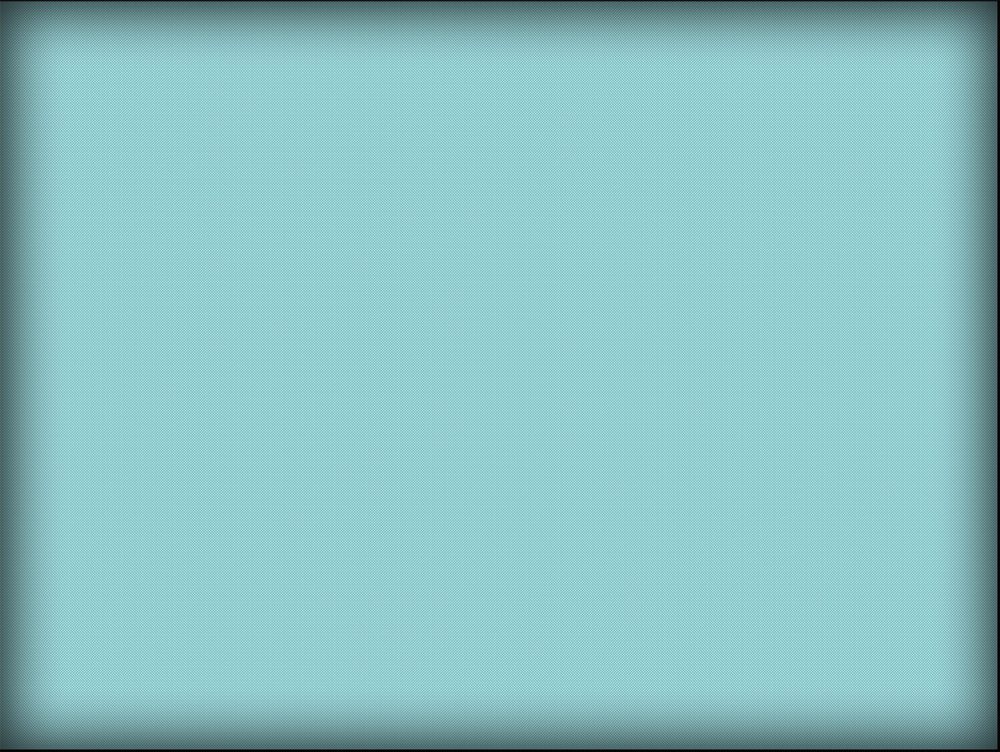 КПСС
КОМИТЕТ НАРОДНОГО
КОНТРОЛЯ СССР
КОМИТЕТ ПАРТИЙНОГО КОНТРОЛЯ ПРИ ЦК КПСС
ГЕНЕРАЛЬНЫЙ СЕКРЕТАРЬ ЦК КПСС
СЕКРЕТАРИАТ ЦК КПСС
ПОЛИТБЮРО ЦК КПСС
ЦК КПСС
ВЕРХОВНЫЙ СОВЕТ СССР
РЕСПУБЛИКАНСКИЕ ПАРТИЙНЫЕОРГАНИЗАЦИИ
СОВЕТ
СОЮЗА
СОВЕТ
НАЦИОНАЛЬНОСТЕЙ
КРАЕВЫЕ, ОБЛАСТНЫЕ ПАРТИЙНЫЕОРГАНИЗАЦИИ
ГЕНЕРАЛЬНЫЙ
ПРОКУРОР СССР
СОВЕТ МИНИСТРОВ СССР
ВЕРХОВНЫЙ СОВЕТ
СОЮЗНЫХ РЕСПУБЛИК
ВЕРХОВНЫЙ СУД СССР
ВЕРХОВНЫЕ СУДЫ СОЮЗНЫХ РЕСПУБЛИК
ПРОКУРАТУРА
СОЮЗНЫХ РЕСПУБЛИК
ВЕРХОВНЫЕ СОВЕТЫ АВТОНОМНЫХ РЕСПУБЛИК, КРАЕВ, ОБЛАСТНЫЕ СОВЕТЫ НАРОДНЫХ ДЕПУТАТОВ
МИНИСТЕРСТВА И ГОСКОМИТЕТЫ
СОВЕТ МИНИСТРОВ СОЮЗНЫХ
РЕСПУБЛИК
ВЕРХОВНЫЕ СУДЫ АВТОНОМНЫХ РЕСПУБЛИК, КРАЕВ, ОБЛАСТЕЙ, НАРОДНЫЕ СУДЫ
ПРОКУРАТУРА АВТОНОМНЫХ РЕСПУБЛИК, КРАЕВ, ОБЛАСТЕЙ
СОВЕТЫ МИНИСТРОВ АВТОНОМНЫХ РЕСПУБЛИК,
ИСПОЛКОМЫ
МЕСТНЫХ СОВЕТОВ
(Транспарант 25)
ПАРТИЙНО-ГОСУДАРСТВЕННОЕ УПРАВЛЕНИЕ В СССР 
(КОНСТИТУЦИЯ 1977 года)
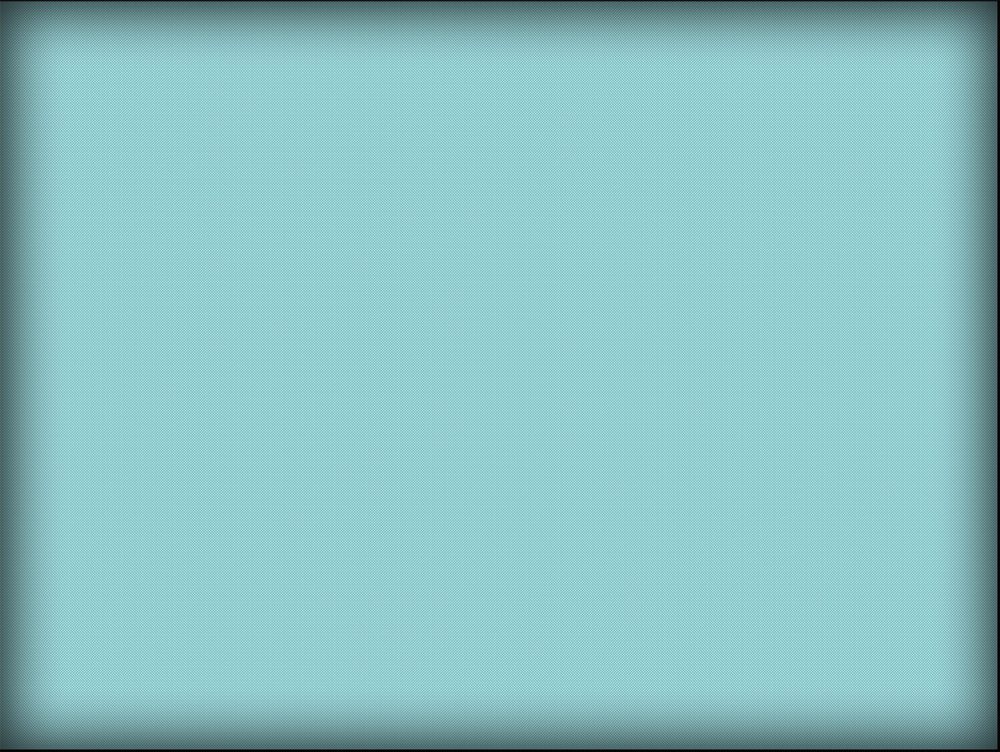 ВЕРХОВНЫЙ СОВЕТ
СОВЕТ
СОЮЗА
СОВЕТ
НАЦИОНАЛЬНОСТЕЙ
КРАЕВОЙ СОВЕТ НАРОДНЫХ
ДЕПУТАТОВ
СОВЕТ НАРОДНЫХ
ДЕПУТАТОВ АВТОНОМНОЙ ОБЛАСТИ
ВЕРХОВНЫЙ СОВЕТ АВТОНОМНОЙ
РЕСПУБЛИКИ
ГОРОДСКОЙ СОВЕТ НАРОДНЫХ
ДЕПУТАТОВ
ОБЛАСТНОЙ СОВЕТ
НАРОДНЫХ
ДЕПУТАТОВ
ПОСЕЛКОВЫЙ СОВЕТ НАРОДНЫХ ДЕПУТАТОВ
СЕЛЬСКИЙ СОВЕТ
НАРОДНЫХ ДЕПУТАТОВ
(Транспарант 26)
ОРГАНЫ ГОСУДАРСТВЕННОЙ ВЛАСТИ СССР(1977 – 1989 гг.)
ВЕРХОВНЫЙ СОВЕТ
СОЮЗНОЙ РЕСПУБЛИКИ
РАЙОННЫЙ СОВЕТ
НАРОДНЫХ ДЕПУТАТОВ
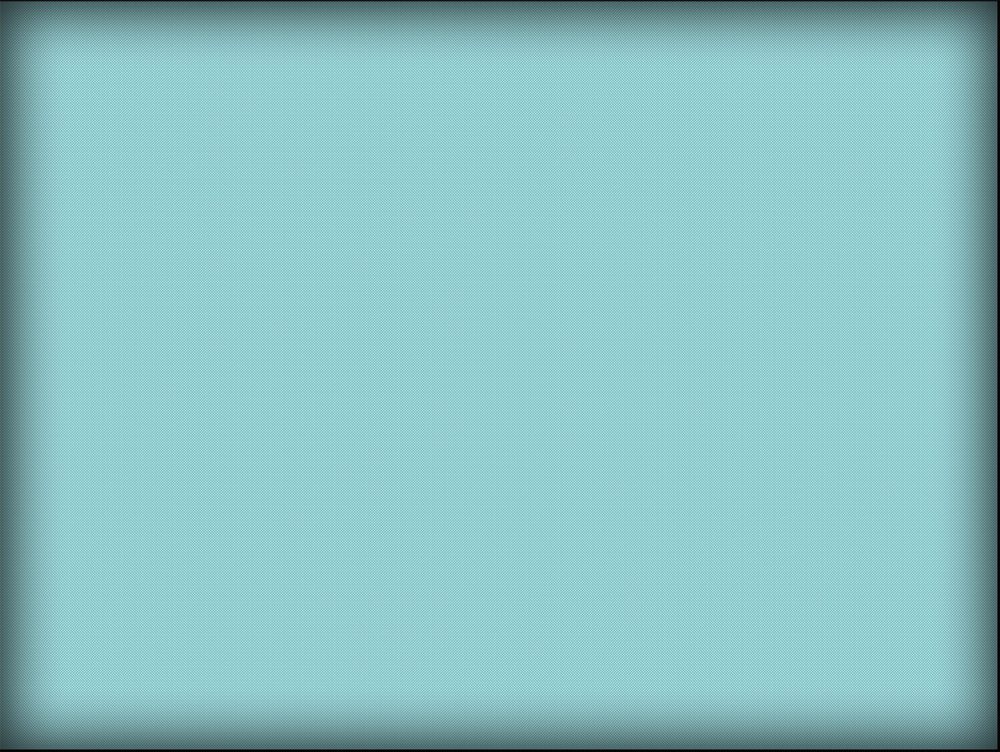 (Транспарант 27)
СРЕДНИЕ ТЕМПЫ ПРИРОСТА ПОКАЗАТЕЛЕЙ РАЗВИТИЯ СССР  ПО ПЯТИЛЕТКАМ (в %)
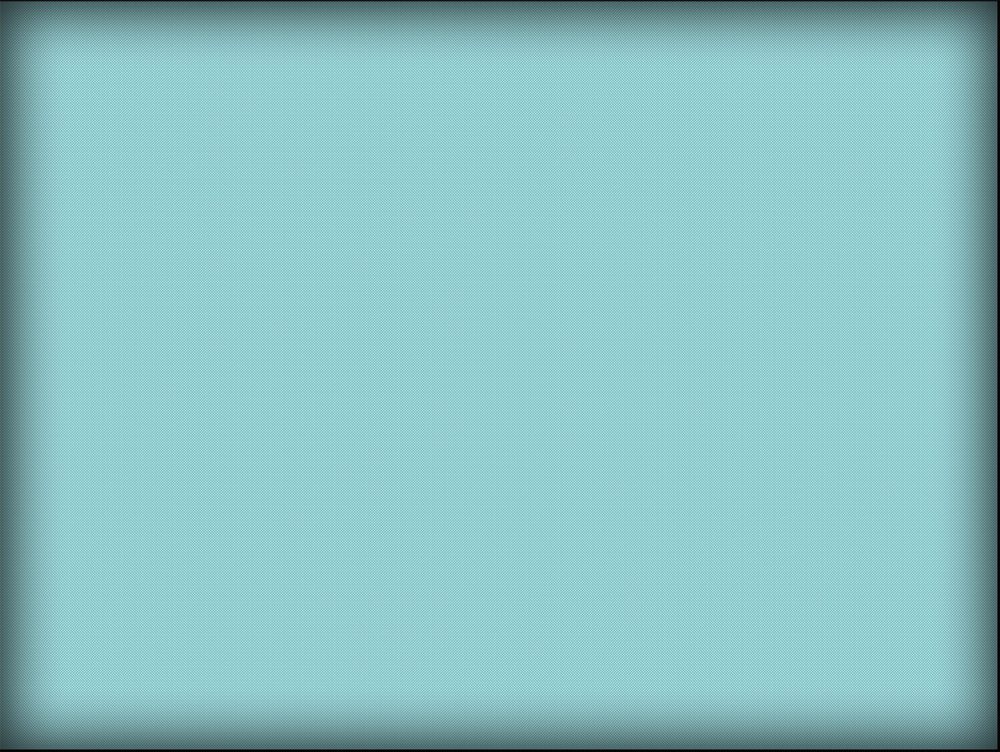 ГОСПОДСТВО АДМИНИСТРАТИВНО-КОМАНДНОЙ СИСТЕМЫ УПРАВЛЕНИЯ ЭКОНОМИКОЙ
НЕЭФФЕКТИВНОСТЬ СОВЕТСКОЙ ЭКОНОМИЧЕСКОЙ СИСТЕМЫ
ОТСУТСТВИЕ У НАСЕЛЕНИЯ ЭКОНОМИЧЕСКИХ СТИМУЛОВ К ТРУДУ
ОТСУТСТВИЕ КОНКУРЕНТНОСПОСОБНОЙ ЭКОНОМИЧЕСКОЙ СРЕДЫ
В ПРОМЫШЛЕННОСТИ
В СЕЛЬСКОМ ХОЗЯЙСТВЕ
НАМЕТИЛОСЬ ОТСТАВАНИЕ ВО ВСЕХ ИНДУСТРИАЛЬНЫХ ОТРАСЛЯХ
НЕ ВЫПОЛНЯЛИСЬ ПЛАНЫ ПО ВНЕДРЕНИЮ НОВОЙ ТЕХНИКИ И РОСТУ ПРОИЗВОДИТЕЛЬНОСТИ ТРУДА
СНИЖАЛИСЬ ТЕМПЫ ЭКОНОМИЧЕСКОГО РАЗВИТИЯ
УВЕЛИЧИВАЛОСЬ ЧИСЛО УБЫТОЧНЫХ ХОЗЯЙСТВ
УВЕЛИЧЕНИЕ РАЗМЕРОВ КАПИТАЛОВЛОЖЕНИЙ НЕ ПРИНОСИЛО ЭКОНОМИЧЕСКОГО ЭФФЕКТА
ОБЪЕМ ВАЛОВОЙ ПРОДУКЦИИ СОКРАЩАЛСЯ. В 1971-1975 гг. ОН СОСТАВЛЯЛ 13% СОВОКУПНОГО ОБЩЕСТВЕННОГО ПРОДУКТА, 
А В 1981-1985 гг. – 6%
(Транспарант 28)
КРИЗИСНЫЕ ЯВЛЕНИЯ В ЭКОНОМИКЕ В 70-80 –е гг.
ПРИЧИНЫ КРИЗИСА
П Р О Я В Л Е Н И Е
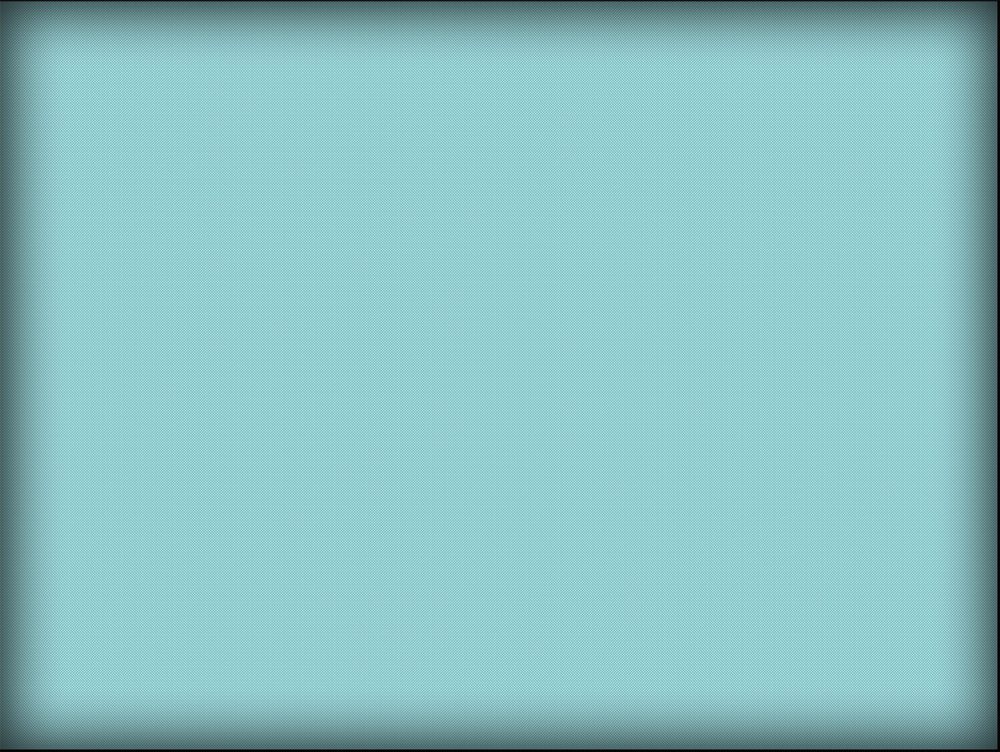 ФИНАНСИРОВАНИЕМ СОЦИАЛЬНОЙ СФЕРЫ ПО «ОСТАТОЧНОМУ» ПРИНЦИПУ
МАССОВЫМ СТРОИТЕЛЬСТВОМ ЖИЛЬЯ
УВЕЛИЧЕНИЕМ РАЗМЕРОВ ЕЖЕМЕСЯЧНОЙ ЗАРПЛАТЫ НИЗКООПЛАЧИВАЕМЫМ КАТЕГОРИЯМ РАБОТНИКОВ
ПРИВИЛЕГИРОВАННЫМ ПОЛОЖЕНИЕМ «НОМЕНКЛАТУРЫ» ПРИ РАСПРЕДЕЛЕНИИ МАТЕРИАЛЬНЫХ БЛАГ
РОСТОМ ЗАРПЛАТЫ БЕЗ УЧЕТА РЕАЛЬНЫХ РЕЗУЛЬТАТОВ ТРУДА РАБОТАЮЩИХ
НЕОПРАВДАНЫМ СБЛИЖЕНИЕМ ОПЛАТЫ ТРУДА ИНЖЕНЕРНО-ТЕХНИЧЕСКОГО ПЕРСОНАЛА И РАБОЧИХ
(Транспарант 29)
СОЦИАЛЬНАЯ СФЕРА В 70-е – НАЧАЛЕ 80-Х ГОДОВ
ХАРАКТЕРИЗОВАЛАСЬ
СЛЕДСТВИЕМ ПРОТИВОРЕЧИВОЙ СОЦИАЛЬНОЙ ПОЛИТИКИ БЫЛО:

РАСТУЩЕЕ НЕДОВОЛЬСТВО В СТРАНЕ
ПАДЕНИЕ АВТОРИТЕТА КПСС
РОСТ НЕГАТИВНЫХ ЯВЛЕНИЙ (ВЗЯТОЧНИЧЕСТВО, КОРРУПЦИЯ)
РЕАЛЬНЫЕ ДОХОДЫ НА ДУШУ НАСЕЛЕНИЯ В НАЧ. 80-х  (ПО СРАВНЕНИЮ С 1966-1970 гг. ) УМЕНЬШИЛИСЬ 2,8 РАЗА
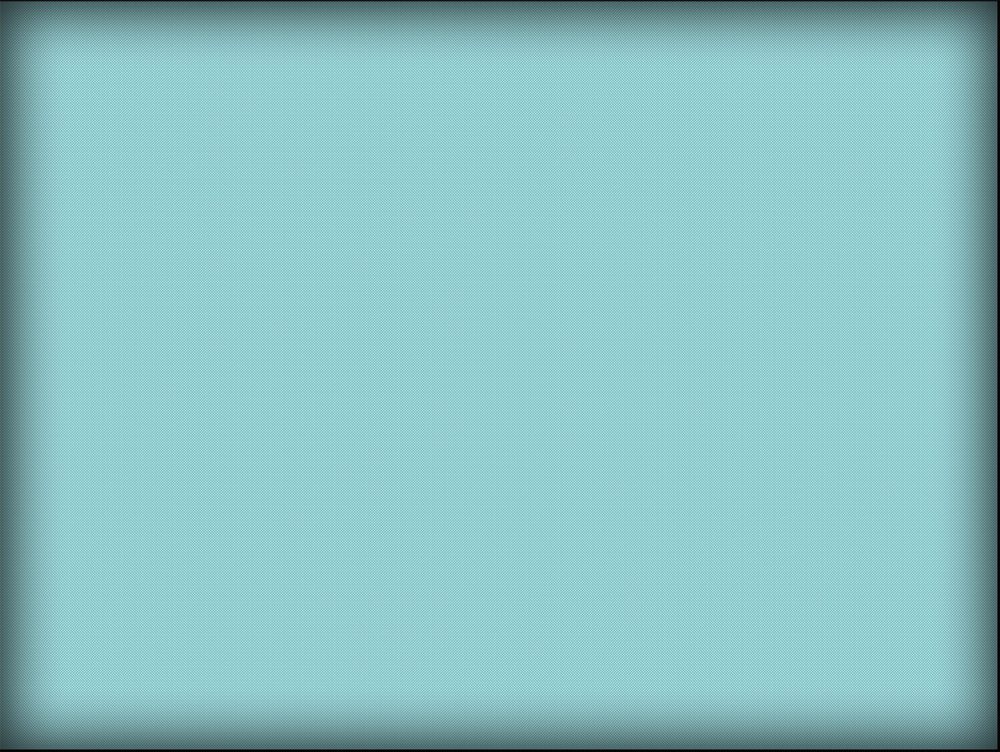 (Транспарант 30)
ПРОТИВОРЕЧИЯ В ПОЛИТИЧЕСКОЙ ЖИЗНИ СТРАНЫ
П Р О Т И В О Р Е Ч И Я
МЕЖДУ ДЕМОКРАТИЧЕСКОЙ ФОРМОЙ И БЮРОКРАТИЧЕСКОЙ СУЩНОСТЬЮ ПОЛИТИЧЕСКОЙ СИСТЕМЫ 
МЕЖДУ ПОЛИТИЧЕСКОЙ СИСТЕМОЙ С ЕЕ СТАРЫМИ ПОДХОДАМИ И НОВЫМИ ПРОЦЕССАМИ В ОБЩЕСТВЕННОЙ ЖИЗНИ
МЕЖДУ ПРОВОЗГЛАШЕННЫМИ ИДЕАЛАМИ РАЗВИТОГО СОЦИАЛИЗМА И РЕАЛЬНОЙ ЖИЗНЬЮ
МЕЖДУ ТРИБУННЫМИ ЗАКЛИНАНИИ И НАРОДОВЛАСТИИ И ВОЛЮНТАРИЗМОМ И СУБЪЕКТИВИЗМОМ НА ПРАКТИКЕ
ОБЪЯВЛЕНИЕ РУКОВОДЯЩЕЙ РОЛИ ПАРТИИ УНИВЕРСАЛЬНЫМ СРЕДСТВОМ РЕШЕНИЯ ВСЕХ ПРОБЛЕМ В СТРАНЕ И Т.Д.
П О С Л Е Д С Т В И Я
ВСЕ БОЛЬШЕЕ ЗАКОСНЕНИЕ ПАРТИЙНО-ГОСУДАРСТВЕННЫХ СТРУКТУР
ДОГМАТИЗМ В ИДЕЙНОЙ СФЕРЕ
НАРАСТАНИЕ МАССОВОГО СКЕПТИЦИЗМА, ПОЛИТИЧЕСКОЙ АПАТИИ
ЗАПРЕТЫ И ОГРАНИЧЕНИЯ В ДУХОВНОЙ ЖИЗНИ
СЛАВОСЛОВИЕ ВОЗВЕЛИЧЕВАНИЕ РОЛИ Л.И. БРЕЖНЕВА
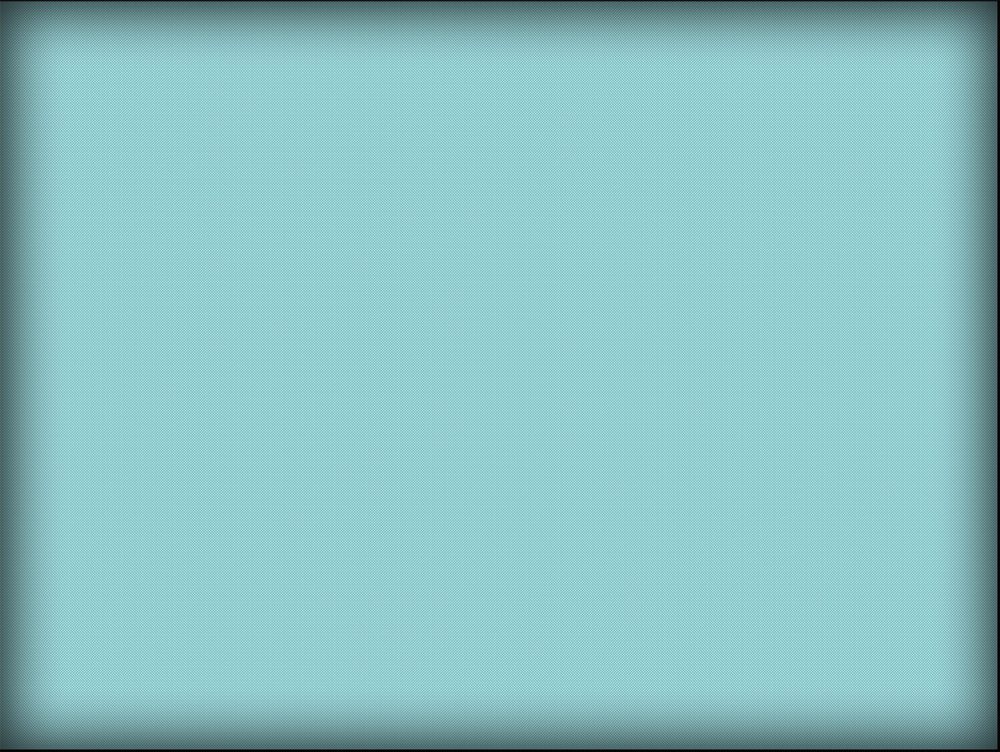 В О О Р У Ж Е Н Н Ы Е  С И Л Ы
1965-1985 гг.
(Транспарант 31)
СОВЕТСКИЕ ВООРУЖЕННЫЕ СИЛЫ в 1965 – 1985 гг.
СОЗДАНИЕ МОЩНОГО ВОЕННО-ПРОМЫШЛЕННОГО КОМПЛЕКСА В СССР;
ЗНАЧИТЕЛЬНОЕ УВЕЛИЧЕНИЕ ЧИСЛЕННОСТИ ВООРУЖЕННЫХ СИЛ (С 3300 ТЫС. В 1964 г. ДО 5300 ТЫС. ЧЕЛОВЕК В 1984 г.);
РАЗВИТИЕ ТЕНДЕНЦИИ ПРОФЕССИОНАЛИЗАЦИИ ВОЕННОЙ СФЕРЫ, ПОВЫШЕНИЕ УДЕЛЬНОГО ВЕСА ИНЖЕНЕРОВ И ТЕХНИКОВ;
1967 г. – ЗАКОН СССР «О ВСЕОБЩЕЙ ВОИНСКОЙ ПОВИННОСТИ»;
1967 г. – СОЗДАНИЕ ВОЕННО-ПОЛИТИЧЕСКИХ УЧИЛИЩ;
КОНЕЦ 60-х – НАЧАЛО 70-х гг. – ПРЕОБРАЗОВАНИЕ СРЕДНИХ ВОЕННЫХ УЧИЛИЩ В ВЫСШИЕ С ЧЕТЫРЕХЛЕТНИМ СРОКОМ ОБУЧЕНИЯ;
МОДЕРНИЗАЦИЯ ОБЫЧНОГО И ЯДЕРНОГО ОРУЖИЯ НА БАЗЕ АСУ И ОСНАЩЕНИЕ ИМ АРМИИ И ФЛОТА;
ПОВЫШЕНИЕ РОЛИ КПСС В РУКОВОДСТВЕ ВООРУЖЕННЫМИ СИЛАМИ.
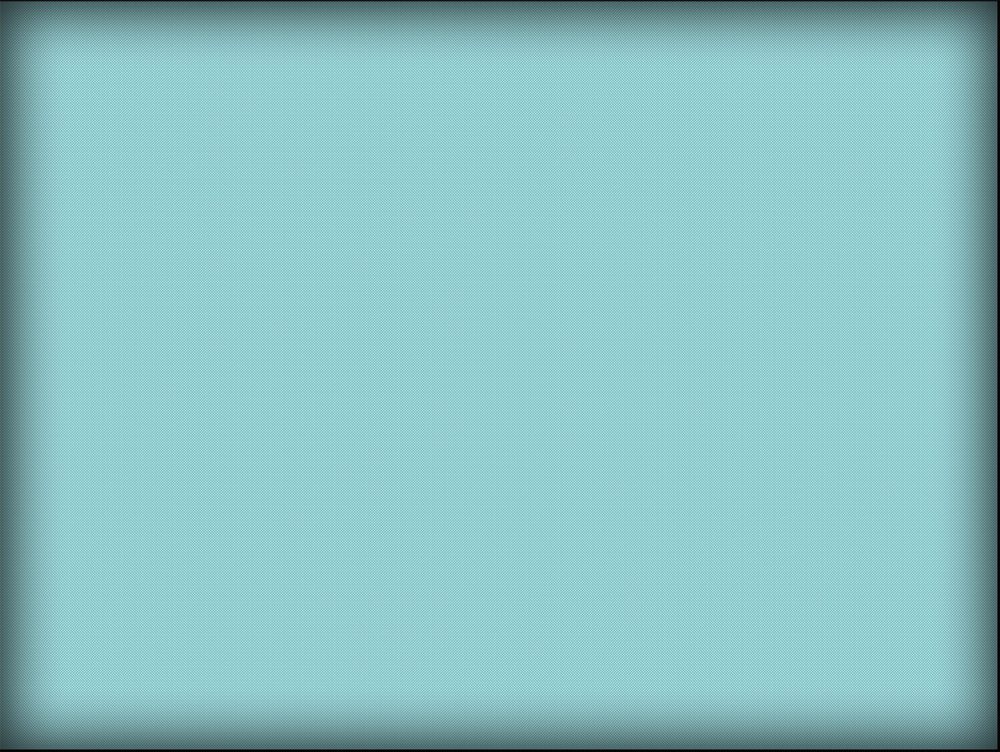 (Транспарант 32)
ВНЕШНЯЯ ПОЛИТИКА СССР 1965-1985 гг.
ОСНОВНЫЕ ЗАДАЧИ
НОРМАЛИЗАЦИЯ ОТНОШЕНИЙ С ЗАПАДОМ
УКРЕПЛЕНИЕ СОЦИАЛИСТИЧЕСКОГО СОДРУЖЕСТВА
ПОДДЕРЖКА КОМУНИСТИЧЕСКИХ И НАЦИОНАЛЬНО-ОСВОБОДИТЕЛЬНЫХ ДВИЖЕНИЙ
август 1970 г. - подписан советско-западногерманский договор
сентябрь 1971 г. - подписано соглашение между СССР, Англией и Францией по Западному Берлину
1971 г. принятие Программы мира
1972 г.- заключен договор между СССР и США об ограничении систем противоракетной обороны (ОСВ 1)
август 1975 г. - Совещание по безопасности и сотрудничеству в Европе
увеличился объем взаимного товарооборота с государствами СЭВ
1971 г. - принята Комплексная программа социалистической экономической интеграции
проводилась  «доктрина Брежнева» - ограниченного суверенитета по отношению к социалистическим странам
1968 г. - ввод советских войск в Чехословакию
в конце 60-х гг. осложнение отношений с Китаем
политическая поддержка, военная и экономическая помощь странам Азии и Африки
участие в региональных конфликтах. В 1967 г. на стороне Египта и Сирии в арабо-израильском, в 1971 г. на стороне Индии в индо-пакистанском конфликтах. В 1974 г. - поддержка просоветского режима в Эфиопии.
1979 г. - ввод советских войск в Афганистан
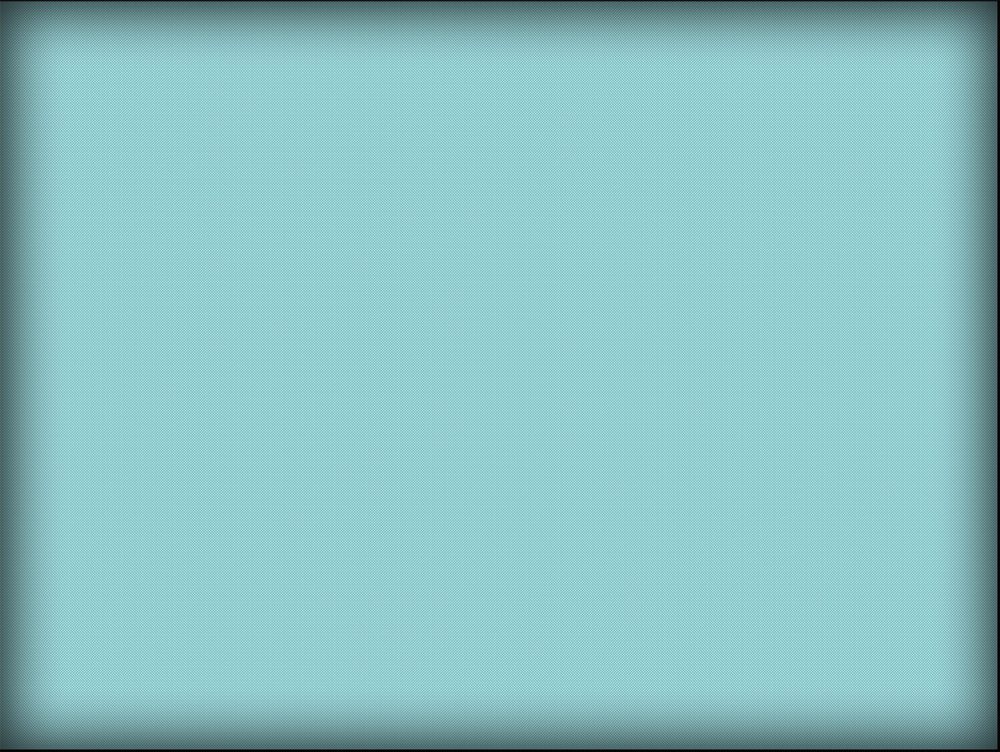 Ф А К Т О Р Ы
(Транспарант 33)
ФАКТОРЫ,ОПРЕДЕЛИВШИЕ СПОЛЗАНИЕ СССР К          КРИЗИСУ(70-е – НАЧАЛО 80-х ГОДОВ)
ЗАКОСТЕНЕЛЫЙ, АРХАИЧНЫЙ ХАРАКТЕР ПРОИЗВОДСТВЕННЫХ ОТНОШЕНИЙ;
СТРАНА ПОВЕРНУЛА ОТ СТРАТЕГИИ ДЕМОКРАТИЧЕСКОГО ОБНОВЛЕНИЯ К ВОЗРОЖДЕНИЮ УСТАНОВОК, ХАРАКТЕРНЫХ ДЛЯ «КАЗАРМЕННОГО СОЦИАЛИЗМА»;
ПРИНИМАЕМЫЕ РЕШЕНИЯ ОТЛИЧАЛИСЬ НЕПОСЛЕДОВАТЕЛЬНОСТЬЮ И НЕ ПРИВОДИЛИ К ПОЛОЖИТЕЛЬНЫМ ИЗМЕНЕНИЯМ;
УСЛИВАЛОСЬ ОТЧУЖДЕНИЕ ТРУДЯЩИХСЯ ОТ СОБСТВЕННОСТИ, ОТСУТСТВОВАЛИ СТИМУЛЫ К ВЫСОКОЭФФЕКТИВНОМУ ТРУДУ;
НЕПРОПОРЦИОНАЛЬНОЕ ЭКОНОМИЧЕСКОЕ РАЗВИТИЕ СТРАНЫ, ГОСПОДСТВО «ВАЛА», НЕРЕНТАБЕЛЬНОЕ, ЗАТРАТНОЕ ПРОИЗВОДСТВО;
НЕПОНИМАНИЕ РУКОВОДСТВОМ ТОГО, ЧТО КОМАНДНО-АДМИНИСТРАТИВНАЯ СИСТЕМА ИСЧЕРПАЛА СВОЙ КОНСТРУКТИВНЫЙ ПОТЕНЦИАЛ.
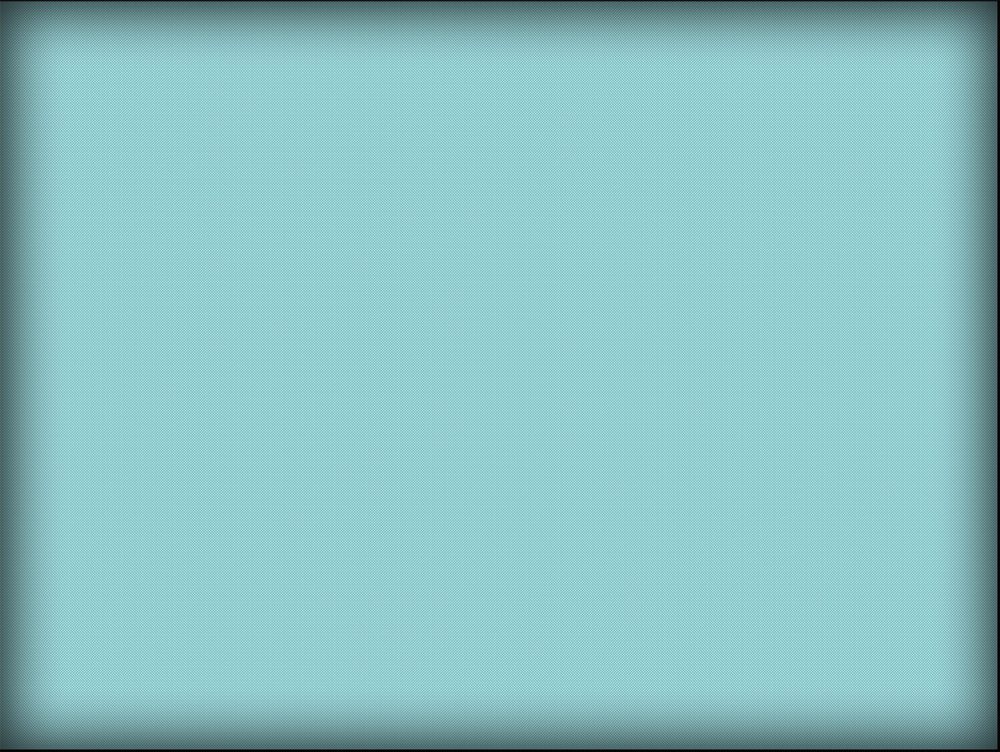 НЕПОДВИЖНЫЕ, ЛИШЕННЫЕ СОЦИАЛЬНОЙ ОПОРЫ ПОЛИТИЧЕСКИЕ СТРУКТУРЫ
ПОКОРНОЕ И ЛИШЕННОЕ ВНУТРЕННИХ СОЦИАЛЬНЫХ СВЯЗЕЙ ОБЩЕСТВО
ГОСПОДСТВО ВЕЗДЕСУЩЕЙ БЮРОКРАТИИ, СОВЕТСКОЙ НОМЕНКЛАТУРЫ
ГОТОВНОСТЬ ОБЩЕСТВА
К ПЕРЕМЕНАМ
ПЛАНОВАЯ И
СВЕРХЦЕНТРАЛИЗОВАННАЯ ЭКОНОМИКА
ПАДЕНИЕ МЕЖДУНАРОДНОГО ПРЕСТИЖА
ГЛУБОКИЙ КРИЗИС, ОХВАТИВШИЙ ВСЕ СТОРОНЫ ЖИЗНИ ОБЩЕСТВА
УЖЕСТОЧЕНИЕ ИДЕОЛОГИЧЕСКОГО ДИКТАТА, ИДЕЙНАЯ РЕАБИЛИТАЦИЯ СТАЛИНИЗМА
(Транспарант 34)
ОСНОВНЫЕ ЧЕРТЫ, ХАРАКТЕРИЗУЮЩИЕ
СССР В СЕРЕДИНЕ 80-х ГОДОВ
ОСНОВНЫЕ
ЧЕРТЫ
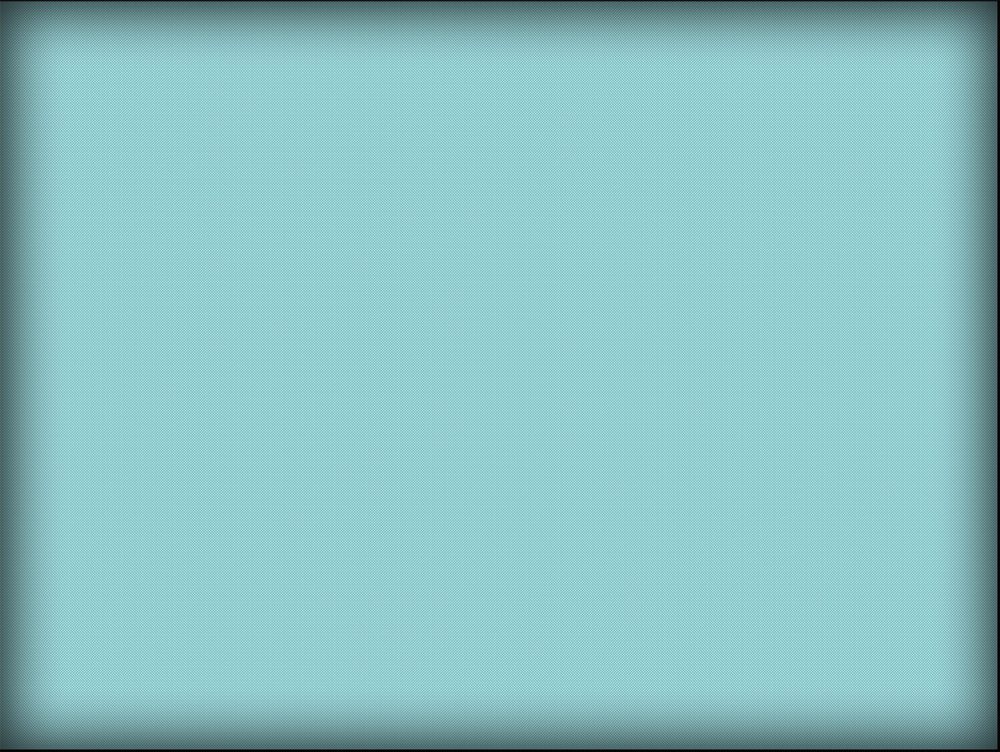 (Транспарант 35)
ПОСЛЕДСТВИЯ «ХОЛОДНОЙ ВОЙНЫ»
П О С Л Е Д С Т В И Я
РАСКОЛ МИРА НА ДВЕ ВОЕННО-ПОЛИТИЧЕСКИЕ И ЭКОНОМИЧЕСКИЕ ГРУППИРОВКИ ВО ГЛАВЕ С СССР И США.
ПОЛИТИЧЕСКОЕ НЕДОВЕРИЕ В МИРЕ.
МИЛИТАРИЗМ В ПОЛИТИКЕ И МЫШЛЕНИИ.
ФОРМИРОВАНИЕ НЕВИДАННОГО ВОЕННО-ПРОМЫШЛЕННОГО КОМПЛЕКСА.
МИЛИТАРИЗАЦИЯ МАССОВОГО СОЗНАНИЯ.
НАСТОРОЖЕННОСТЬ ПО ОТНОШЕНИЮ К ВНЕШНЕМУ МИРУ И ИСКУСТВЕННАЯ ВНУТРЕННЯЯ СПЛОЧЕННОСТЬ.
СТИМУЛ ЗАВЕРШЕНИЯ ВНУТРЕННИХ РЕФОРМ ДЛЯ СОЗДАНИЯ ЭТАЛОННОГО ОБЩЕСТВА.
РЕАЛЬНАЯ УГРОЗА ВОЗНИКНОВЕНИЯ ТРЕТЬЕЙ МИРОВОЙ ВОЙНЫ